THỨ 5 NGÀY 23 THÁNG 1 NĂM 2025
TOÁN
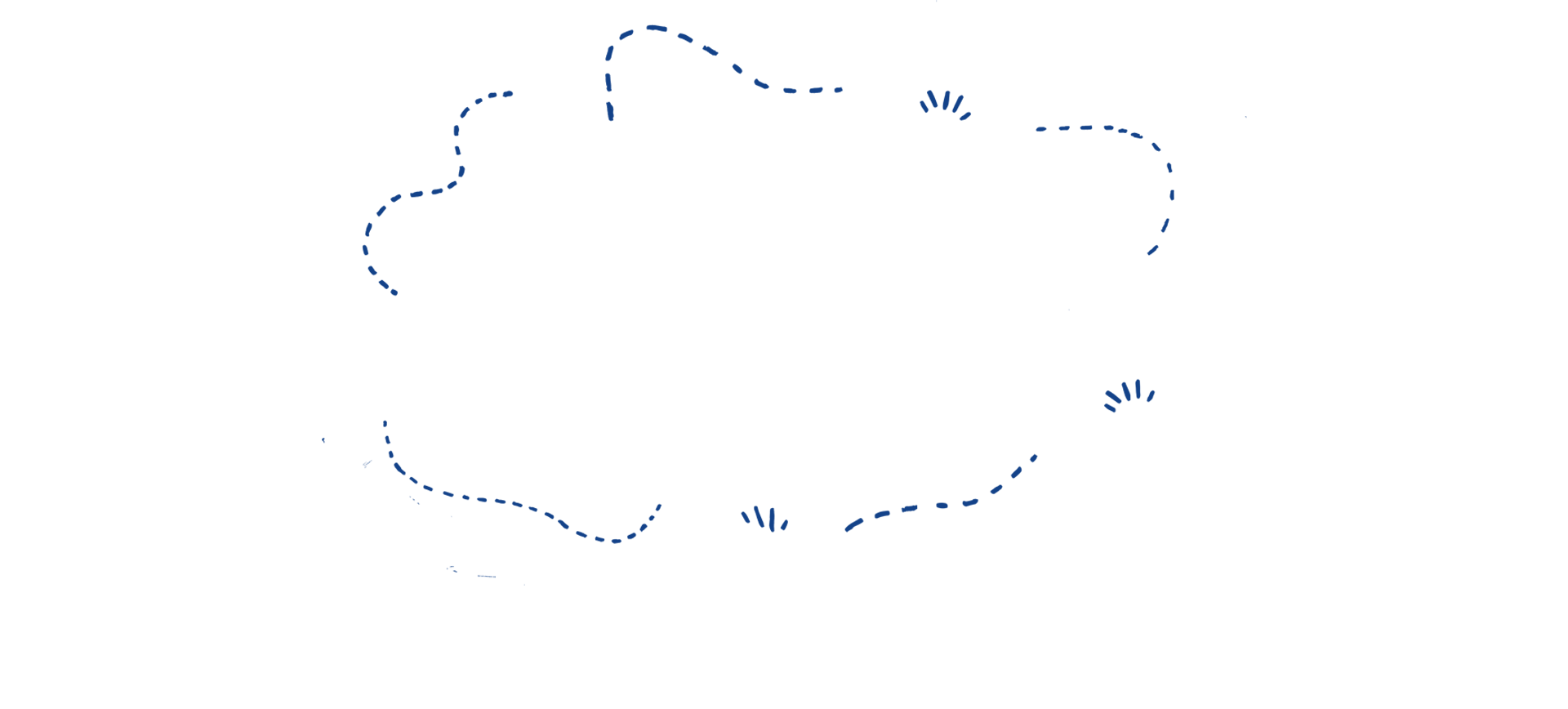 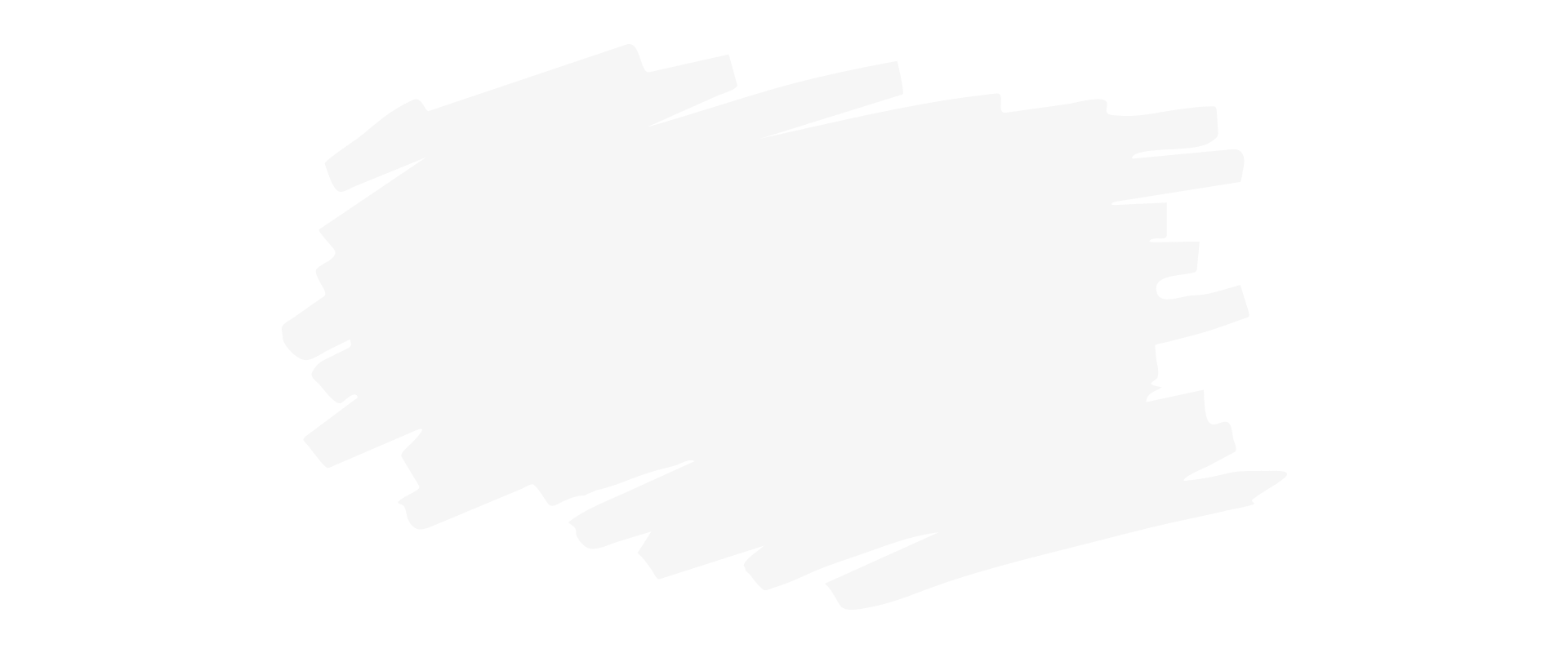 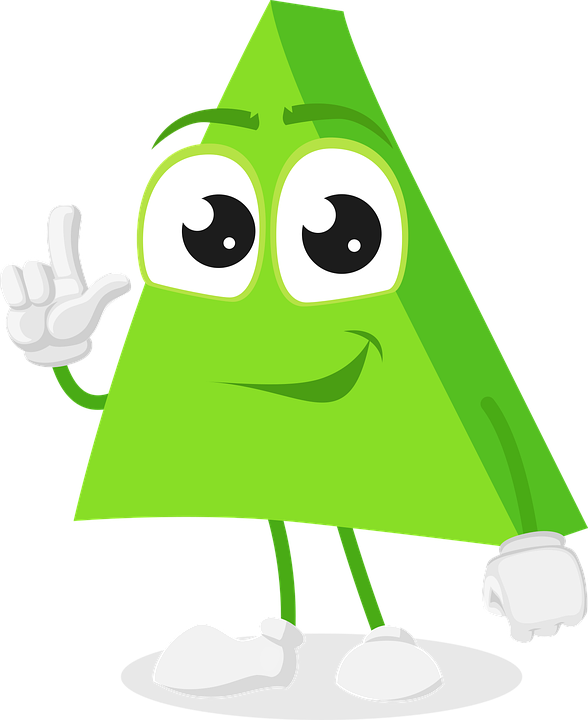 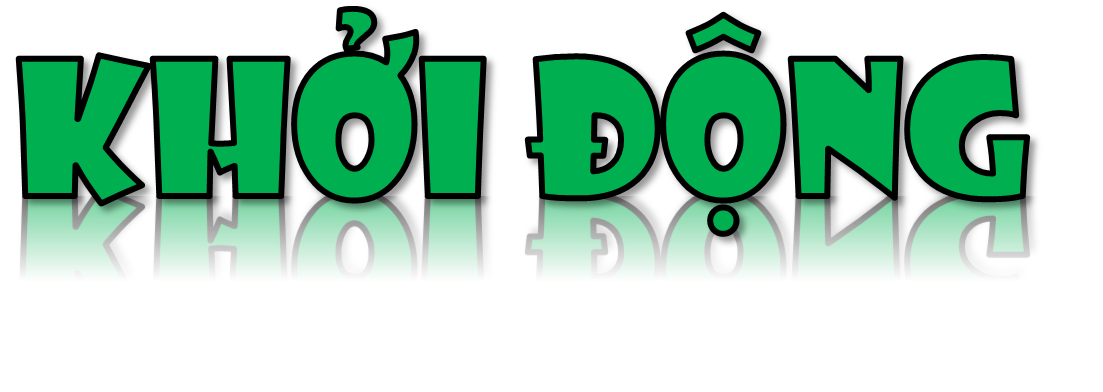 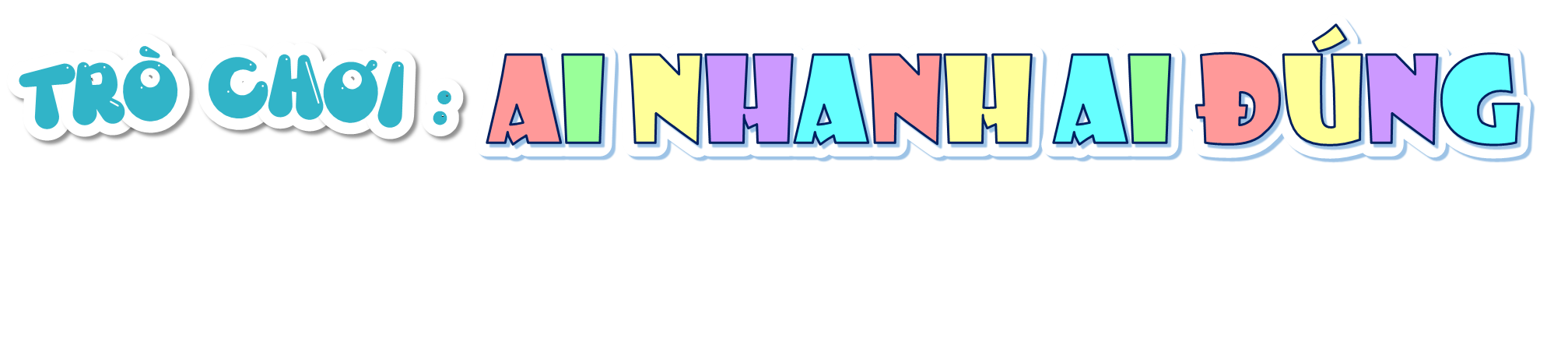 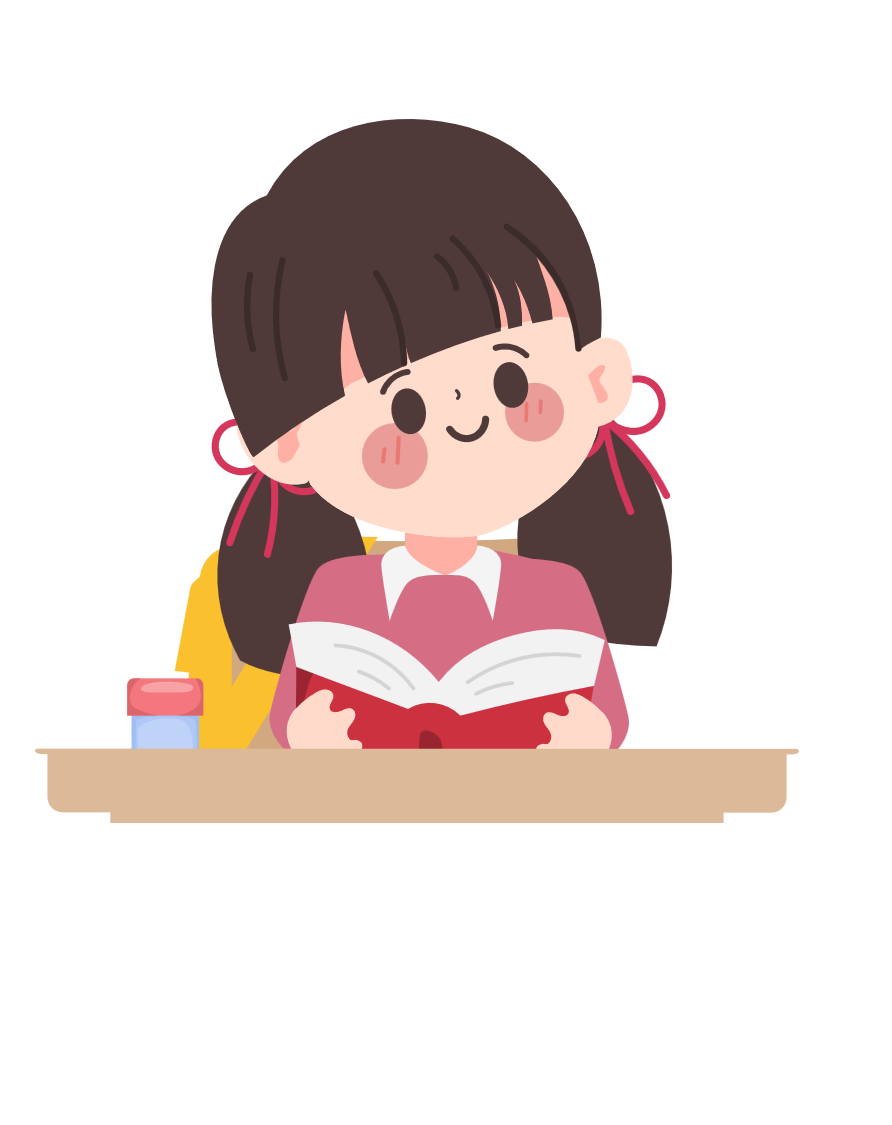 Sẽ hiện câu hỏi về kiến thức cũ ở tiết trước.  Đếm ngược 5 giây, lớp trưởng hô to: “Bắt đầu”. Bạn nào giơ tay nhanh nhất sẽ trả lời câu hỏi.
Luật chơi
Luật chơi
Muốn tính diện tích của hình tam giác chúng ta làm như thế nào?
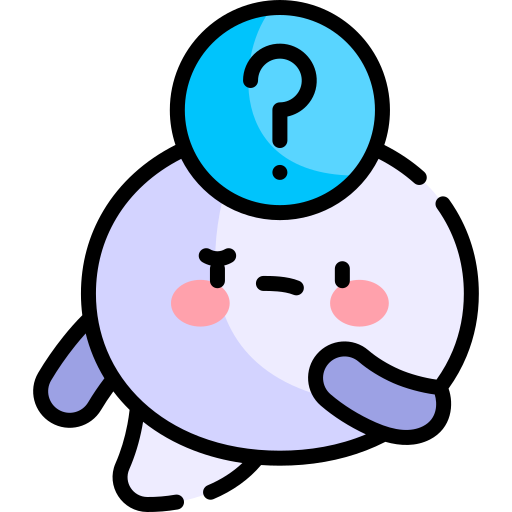 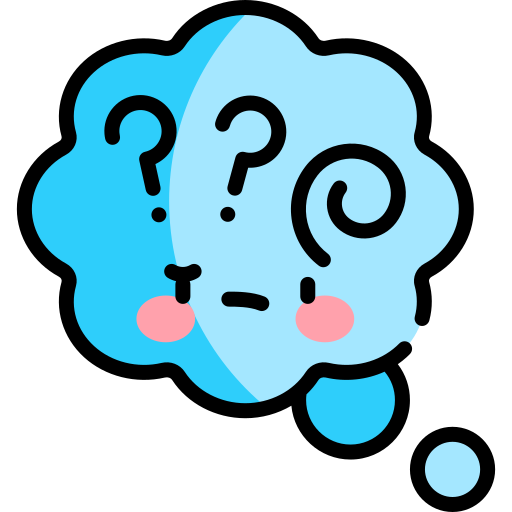 Muốn tính diện tích hình tam giác ta lấy độ dài đáy nhân với chiều cao (cùng một đơn vị đo) rồi chia cho 2.
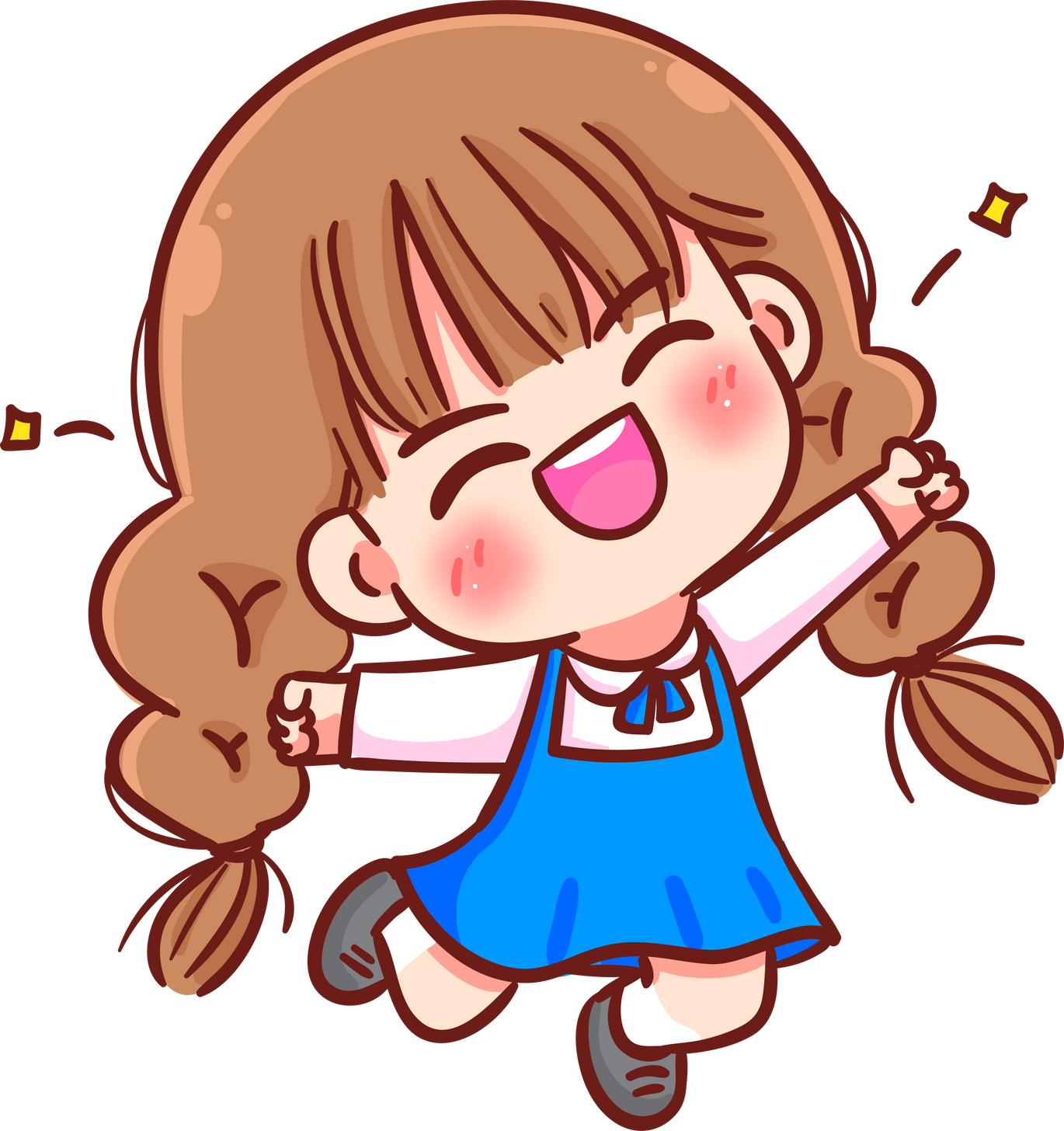 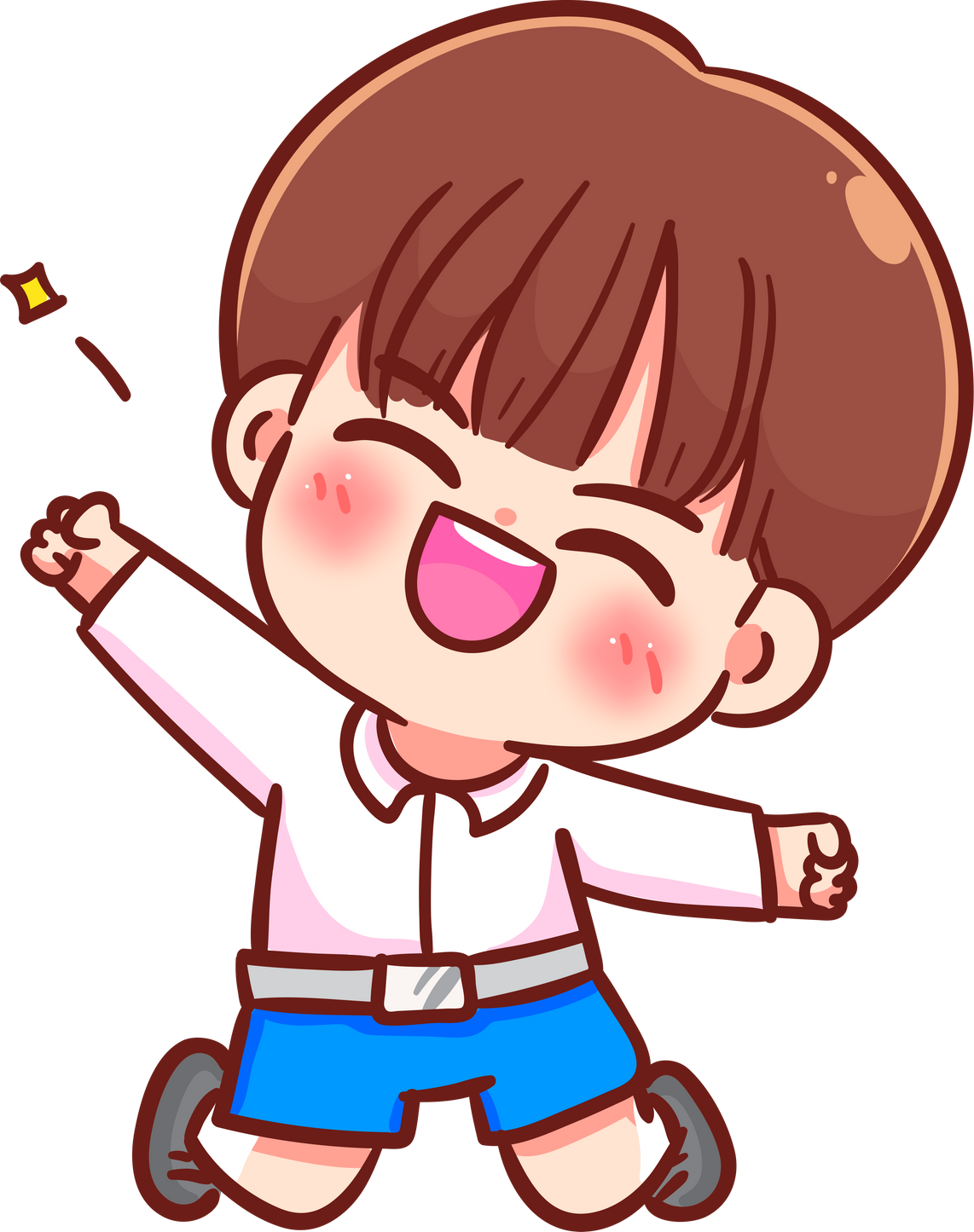 Nêu công thức tính diện tích hình tam giác.
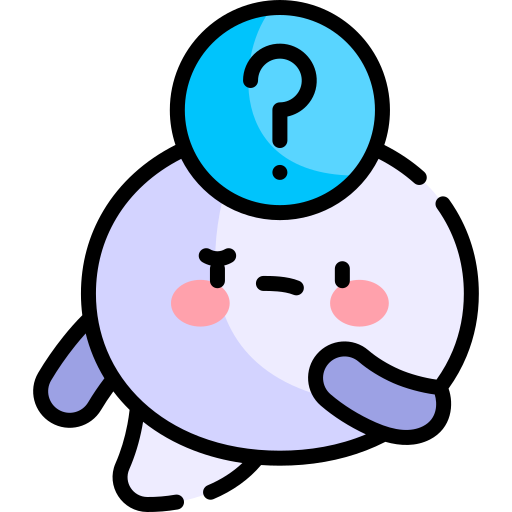 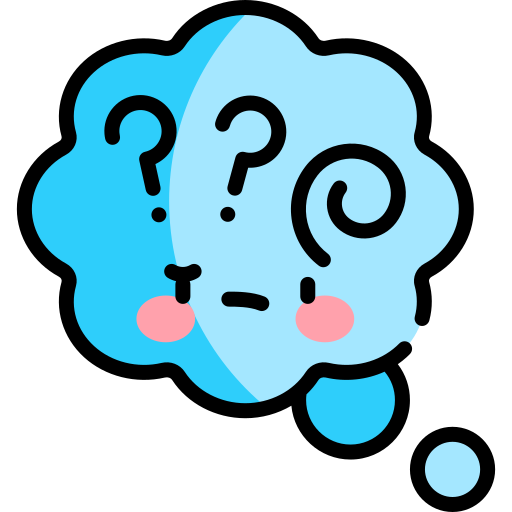 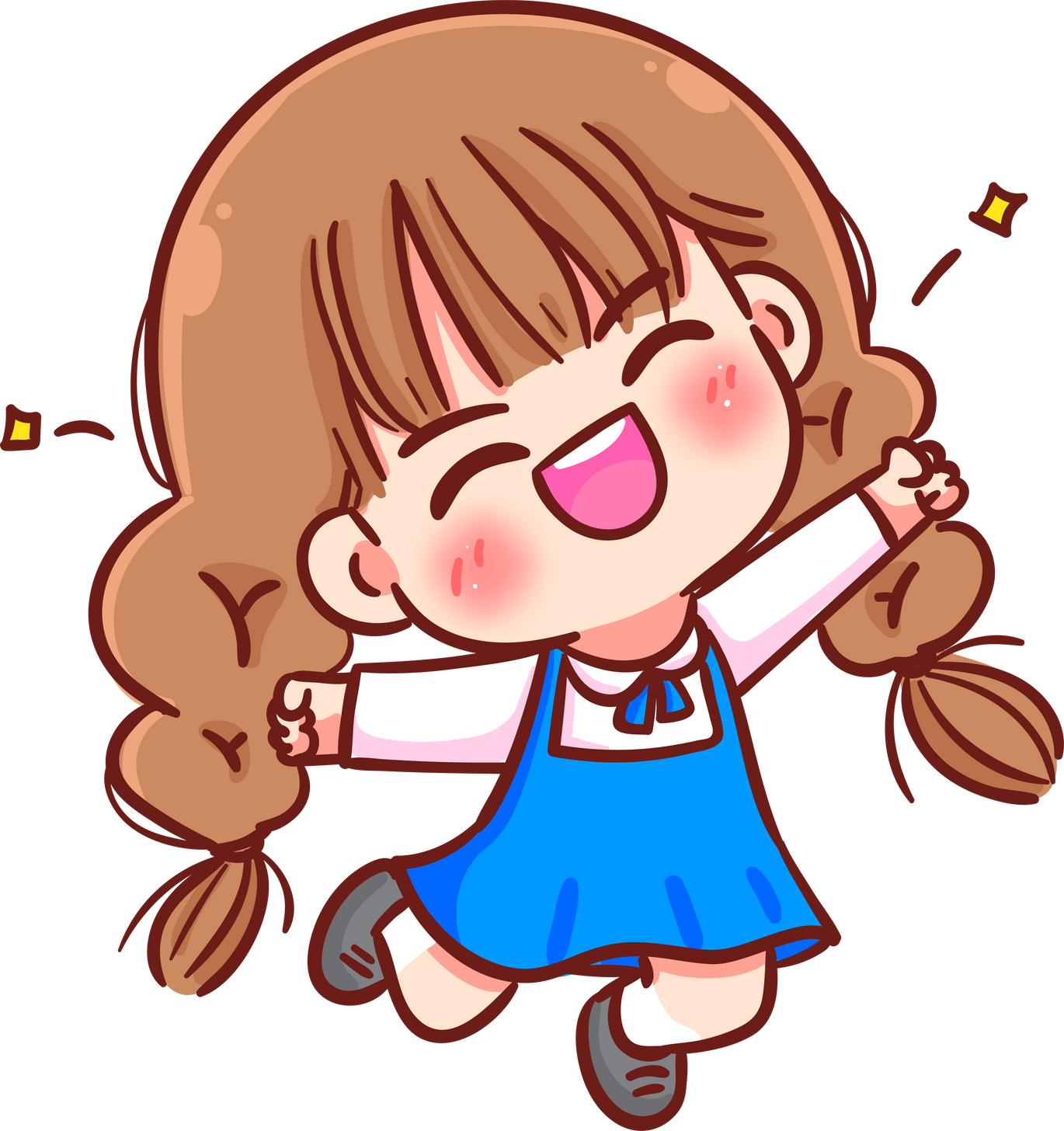 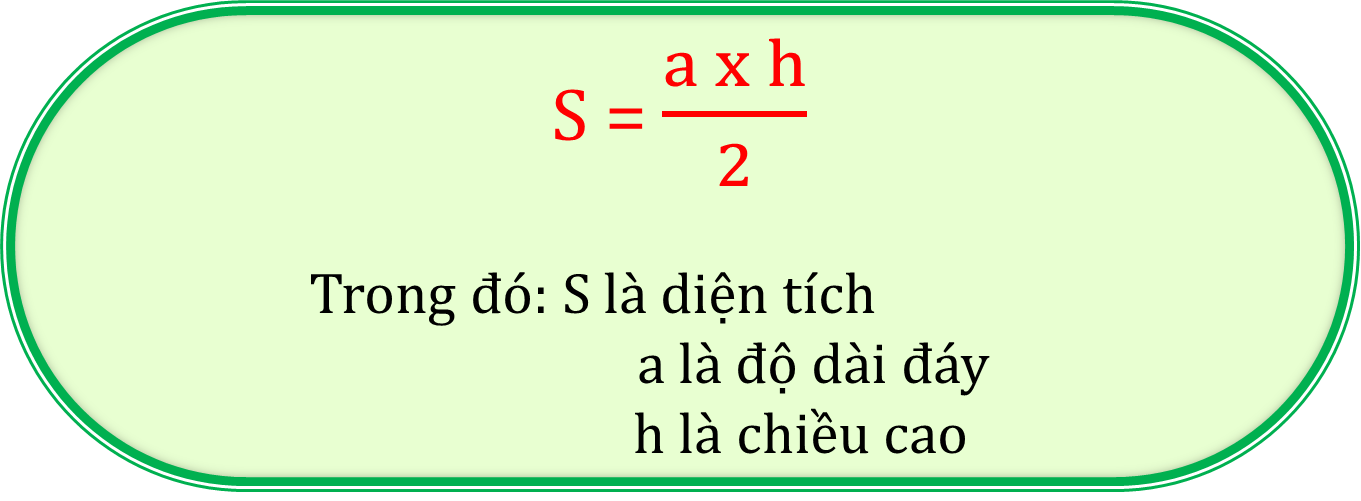 Tính diện tích hình tam giác có độ dài đáy là 5 m và chiều cao là 3 m.
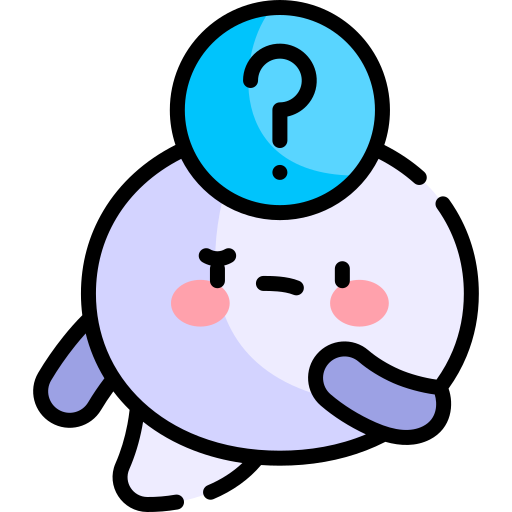 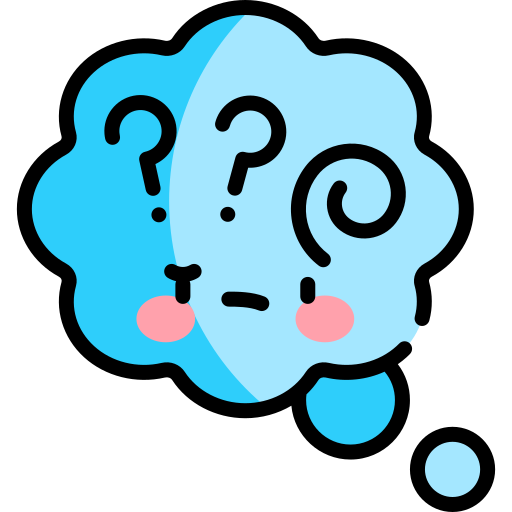 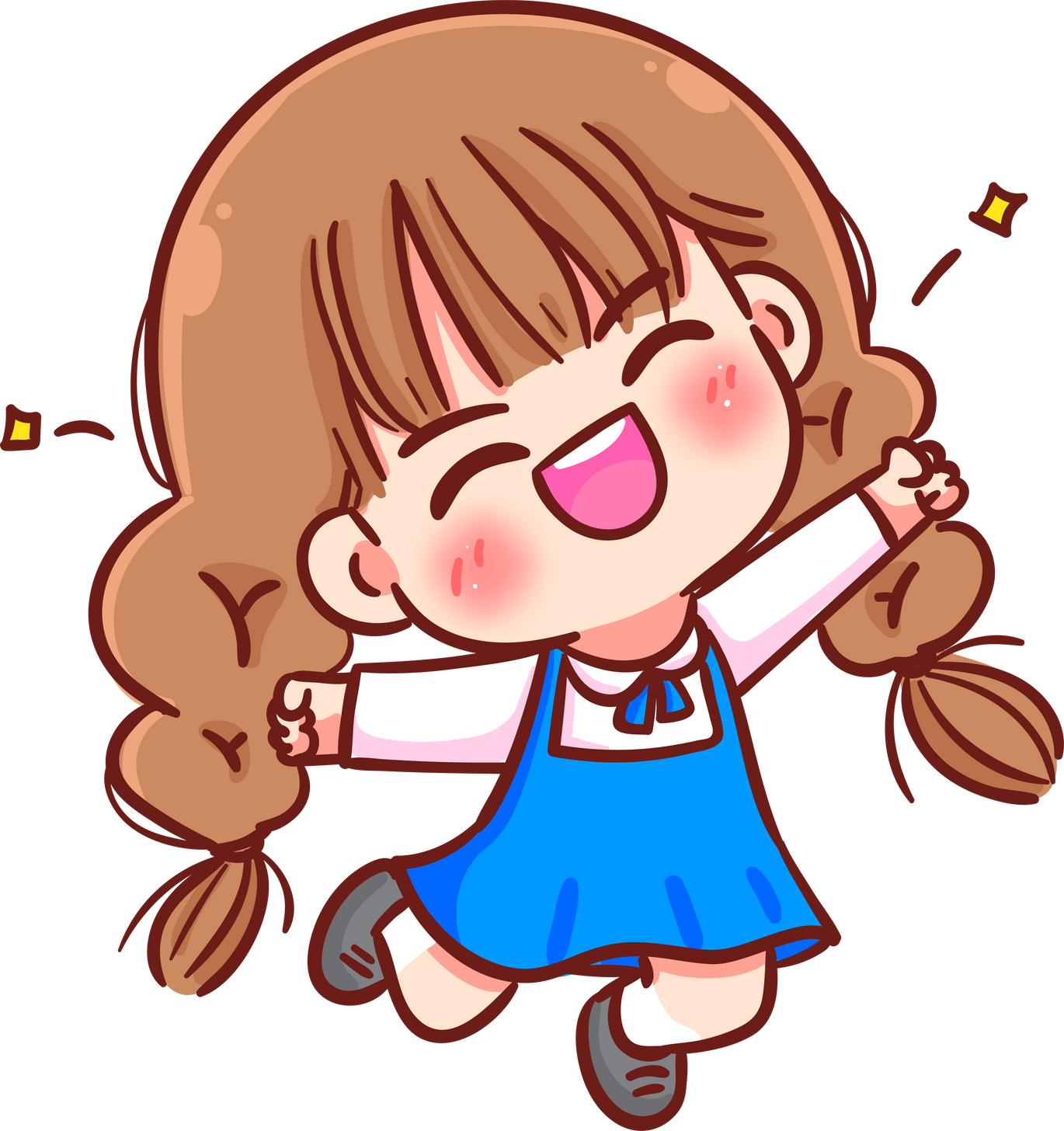 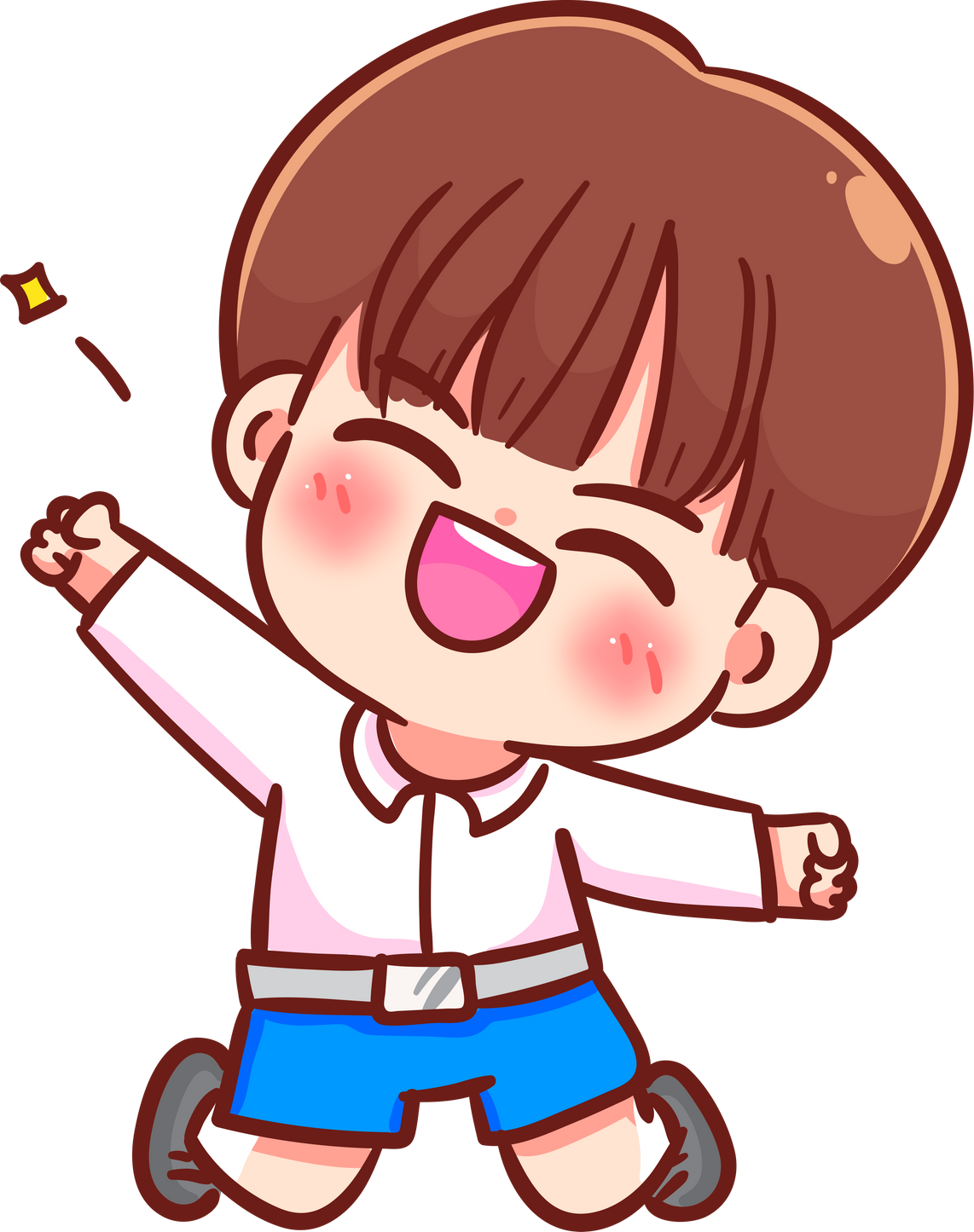 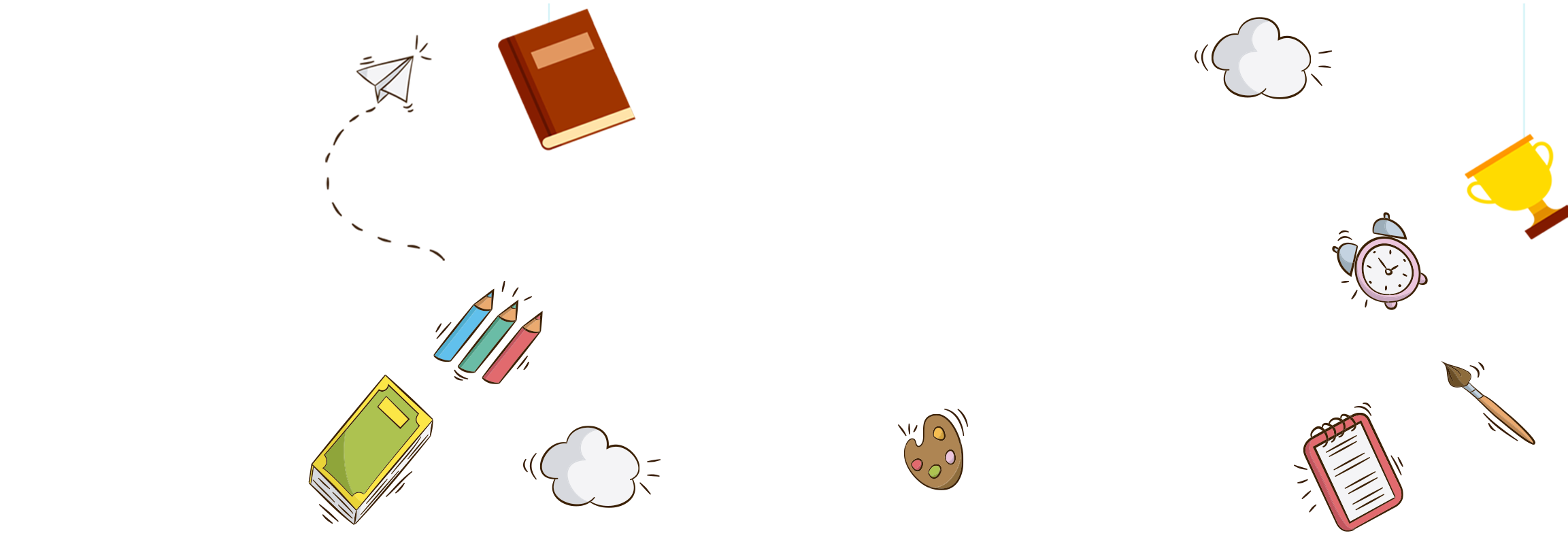 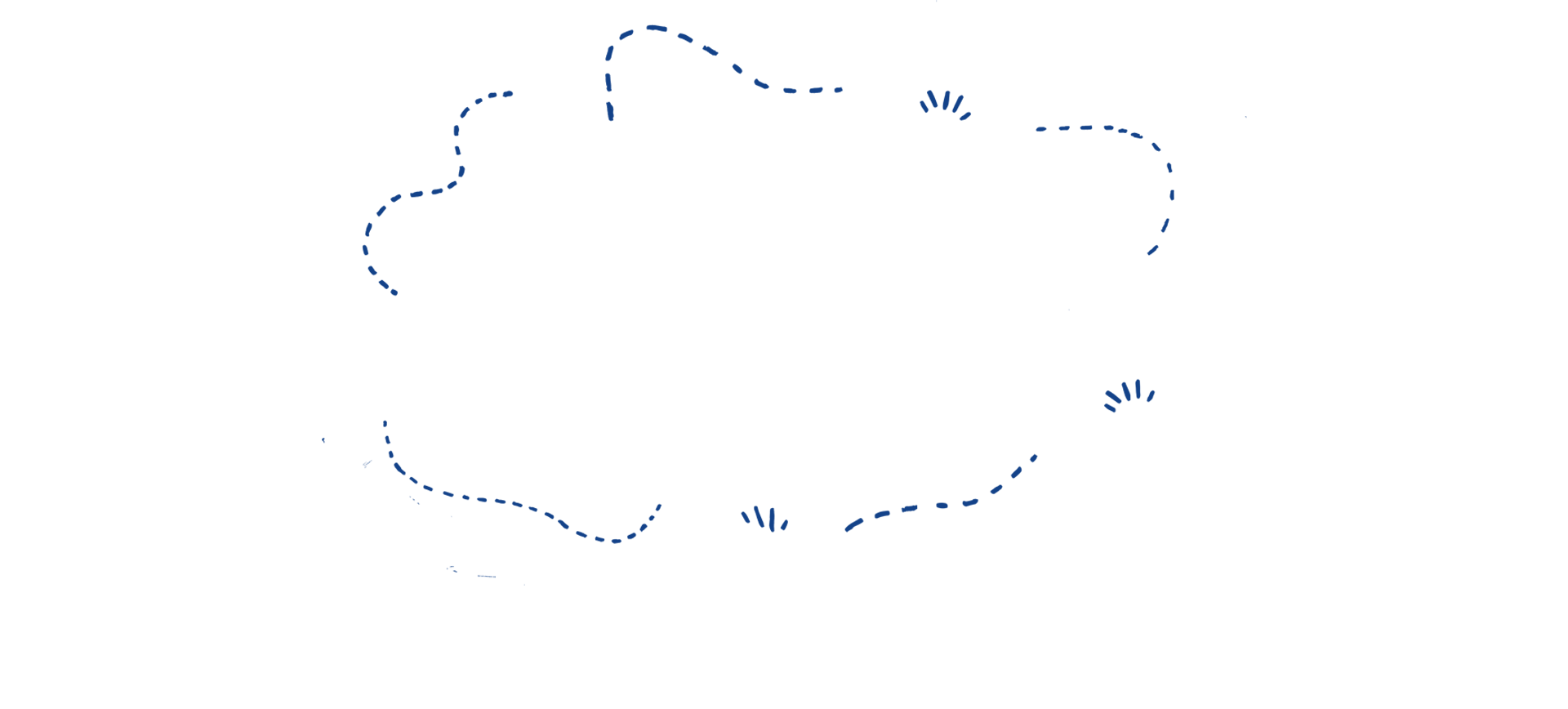 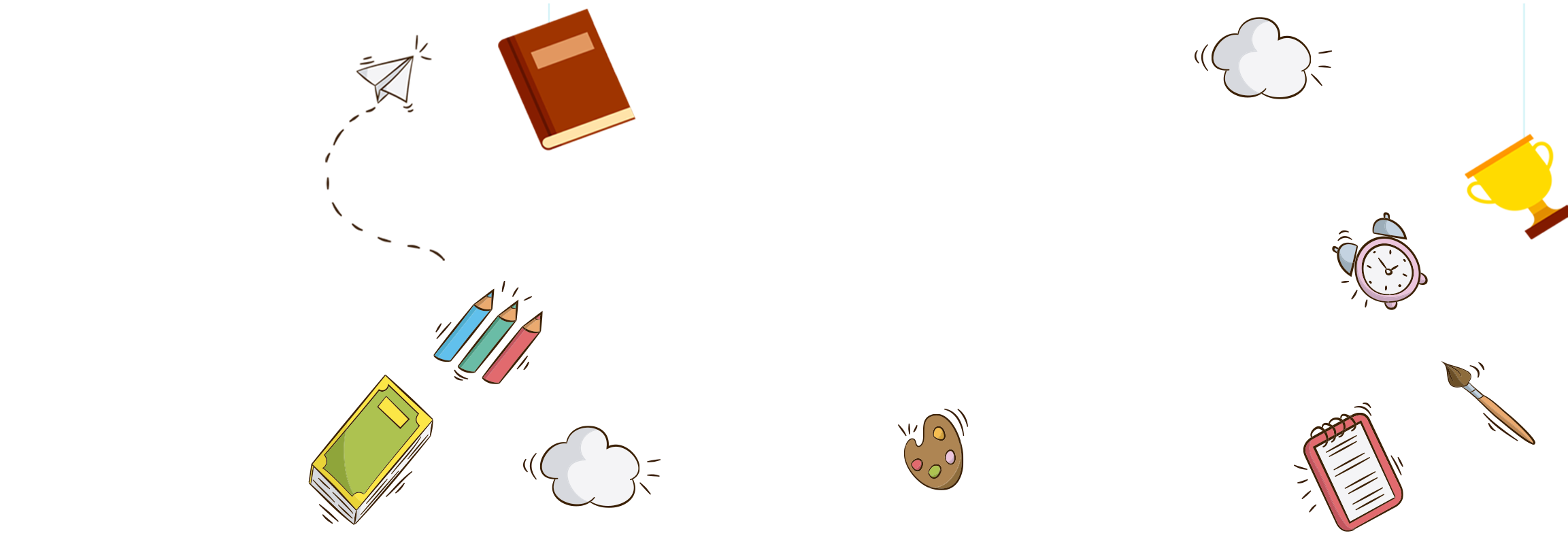 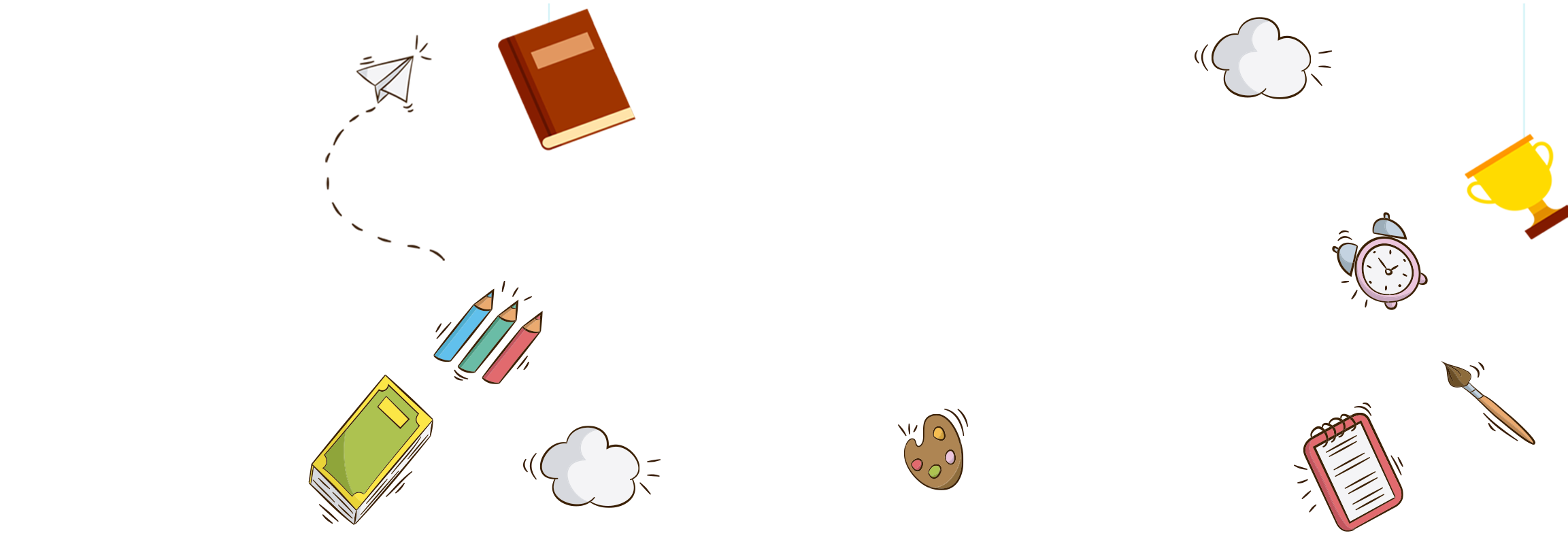 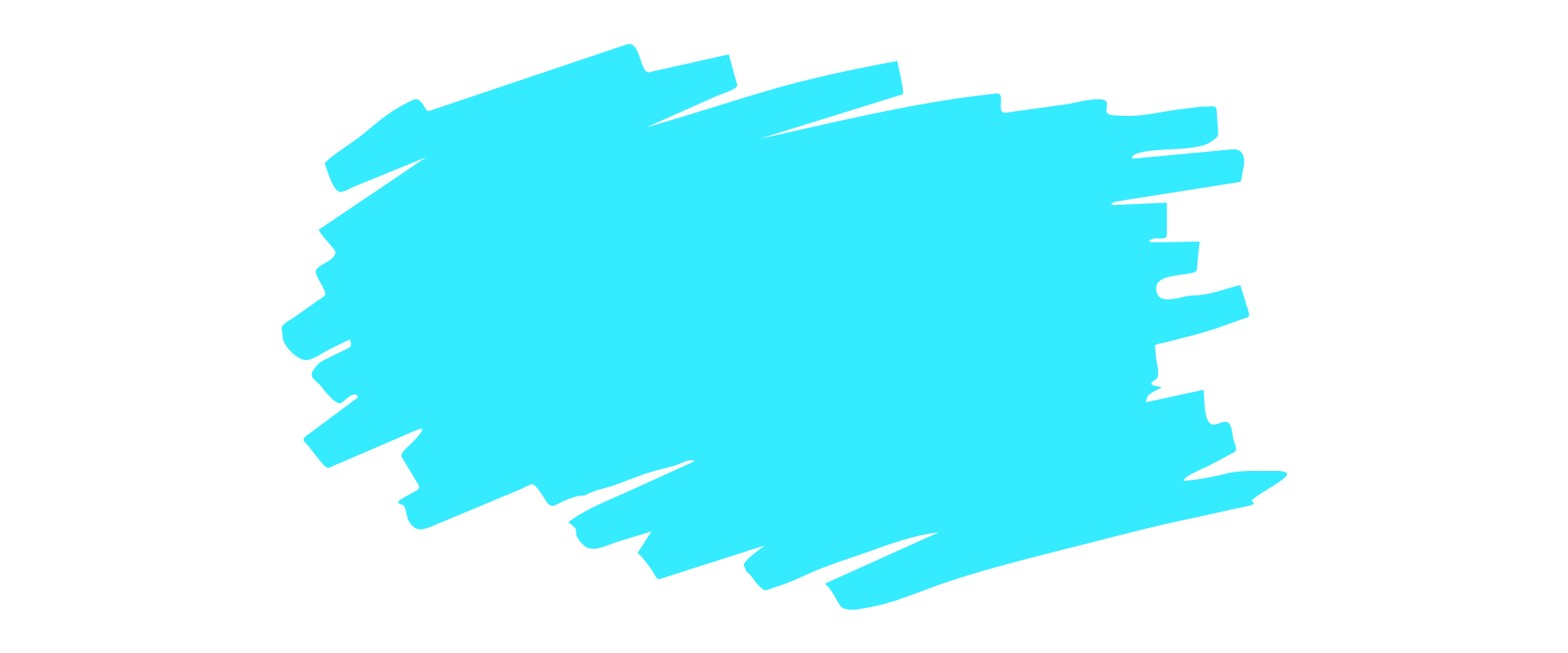 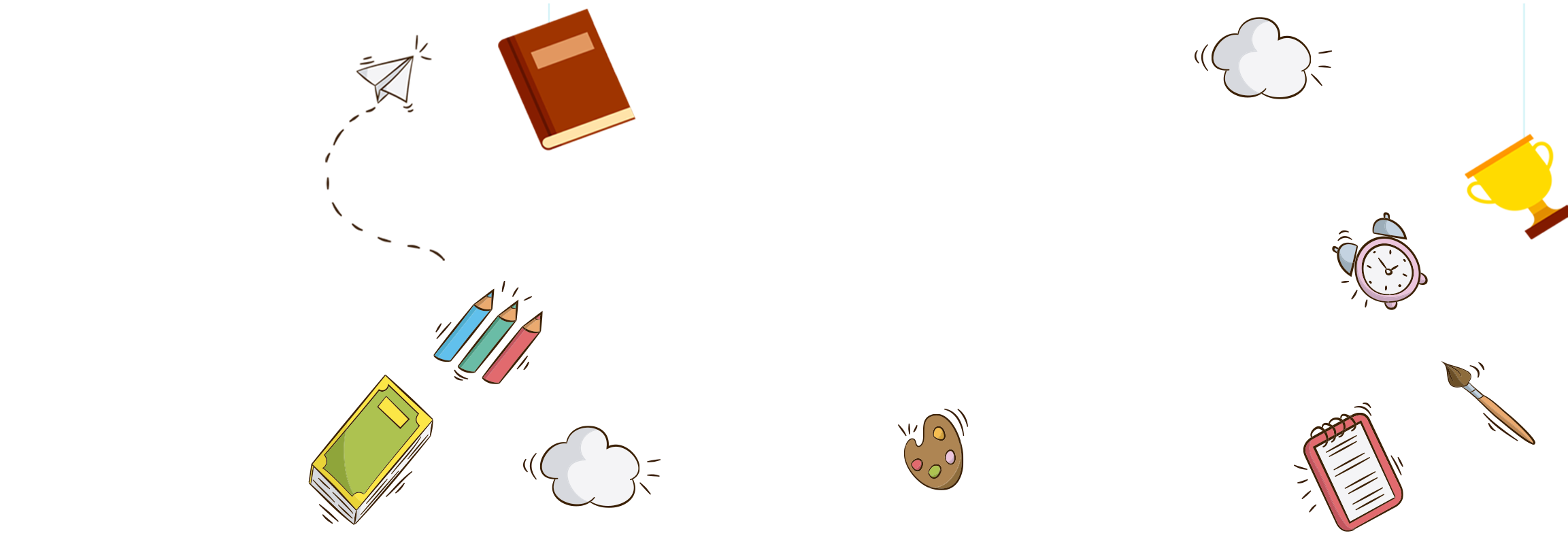 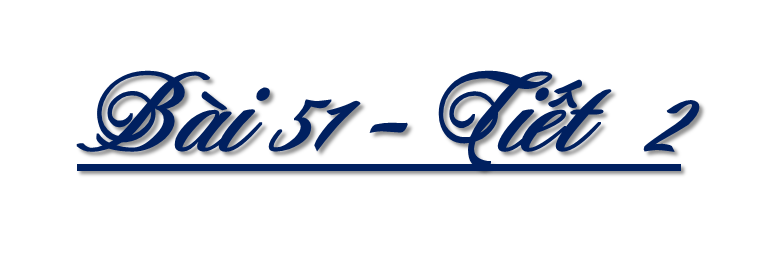 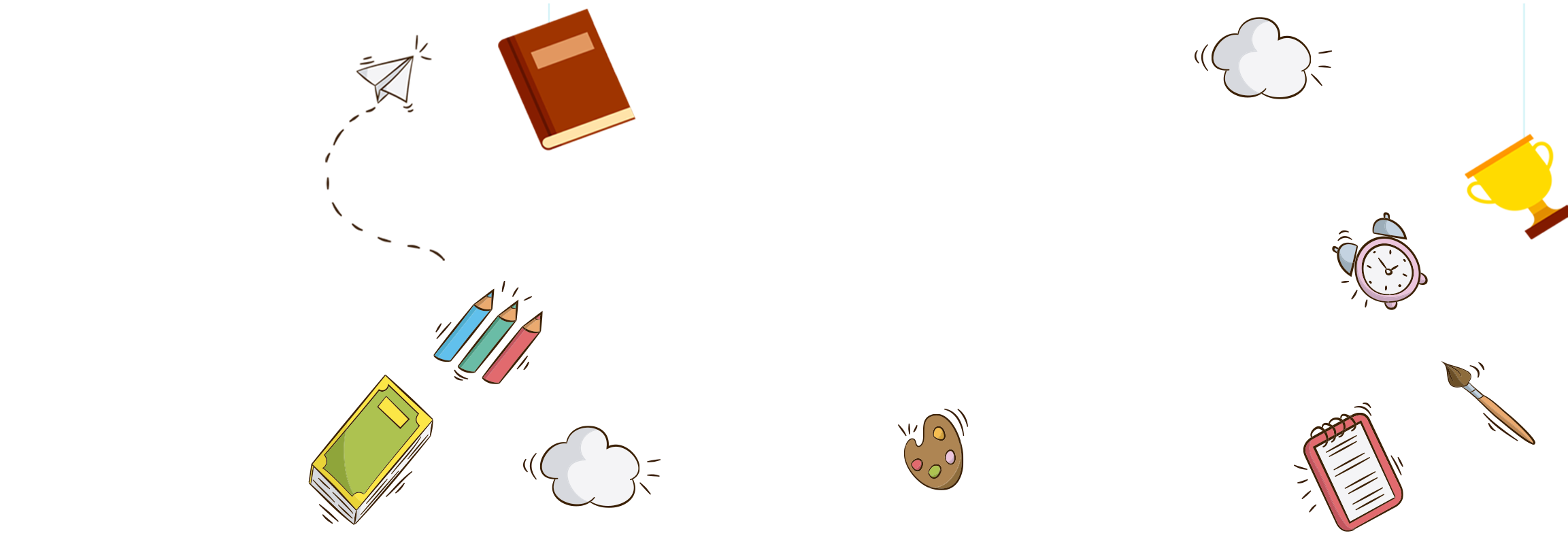 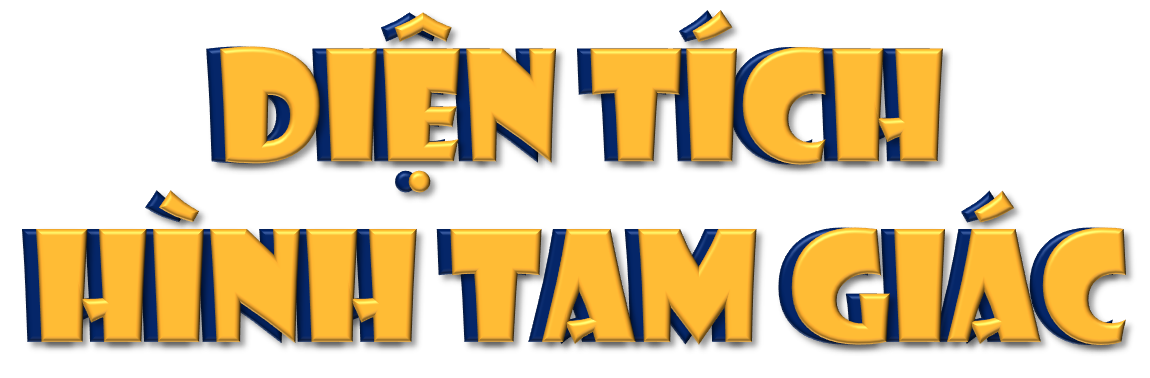 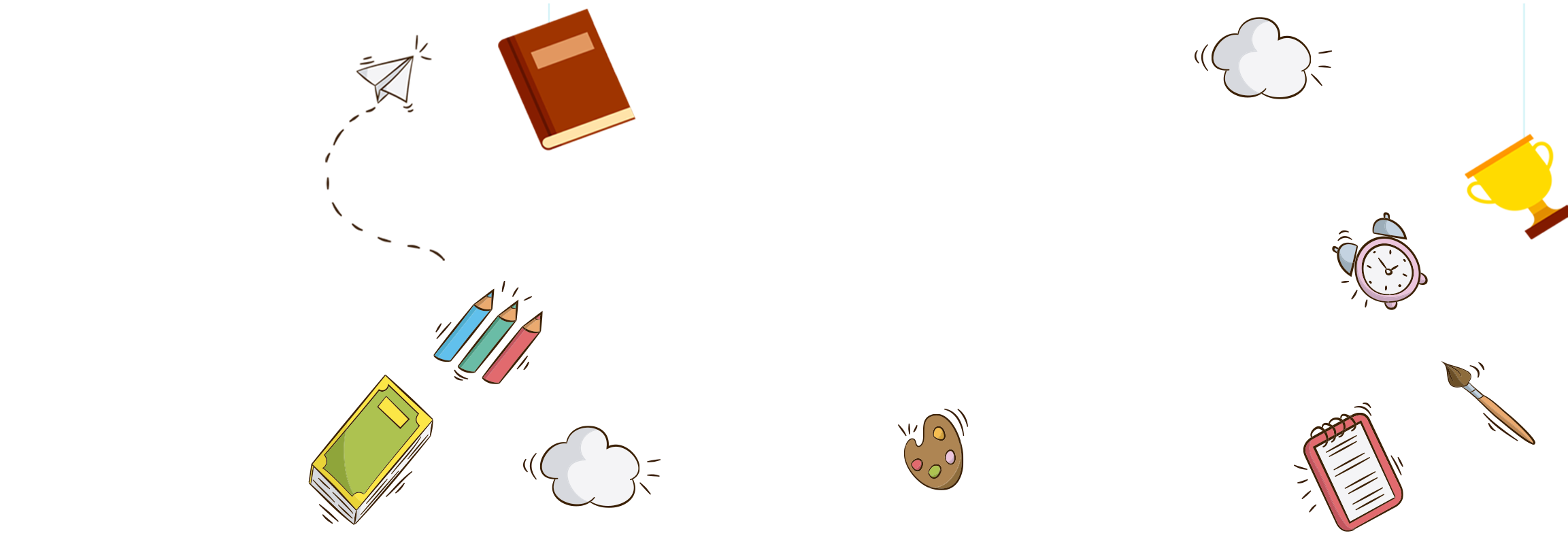 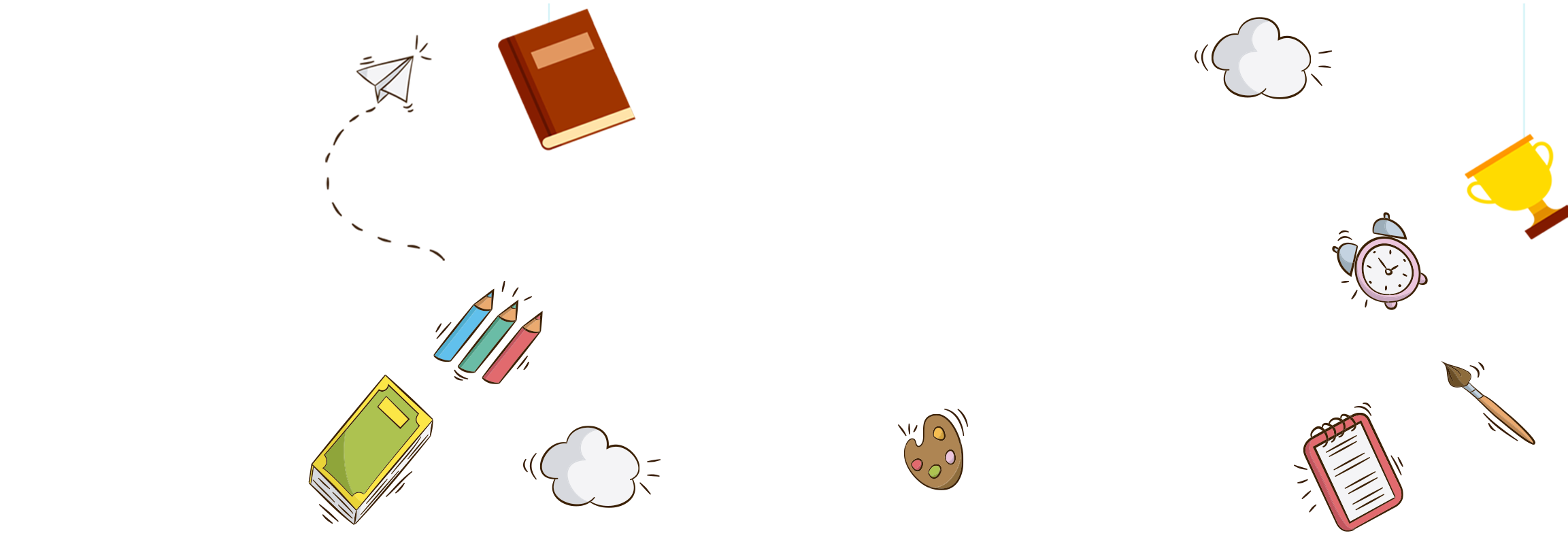 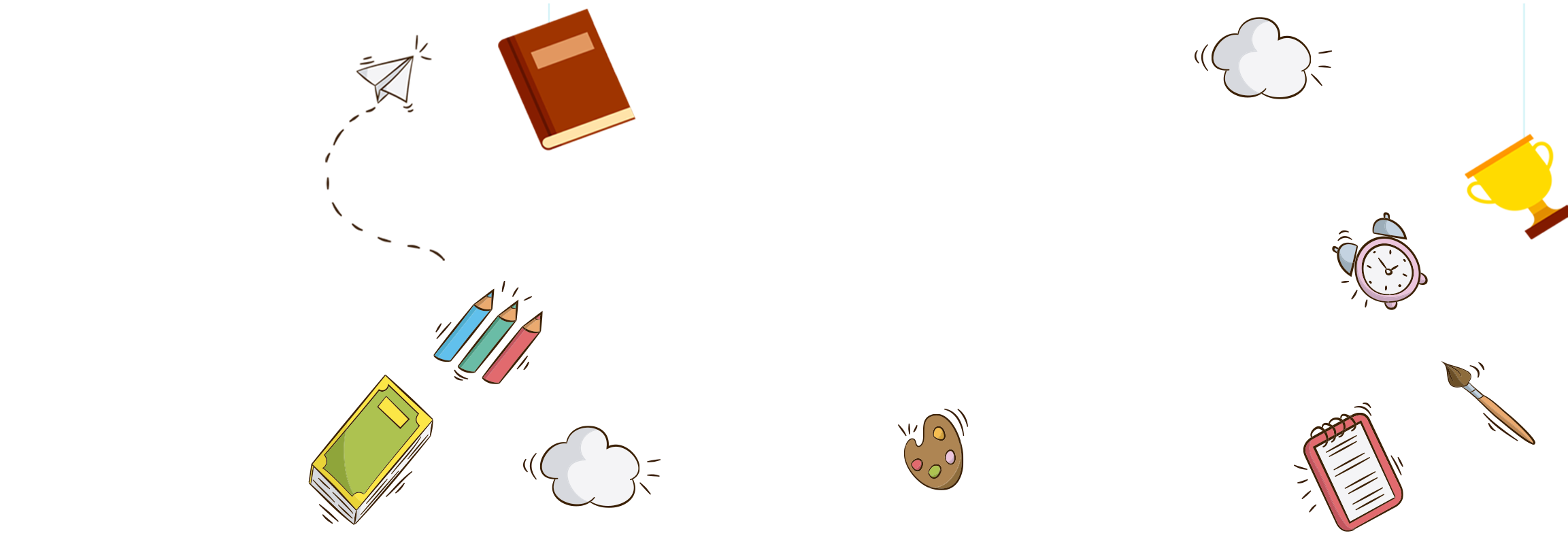 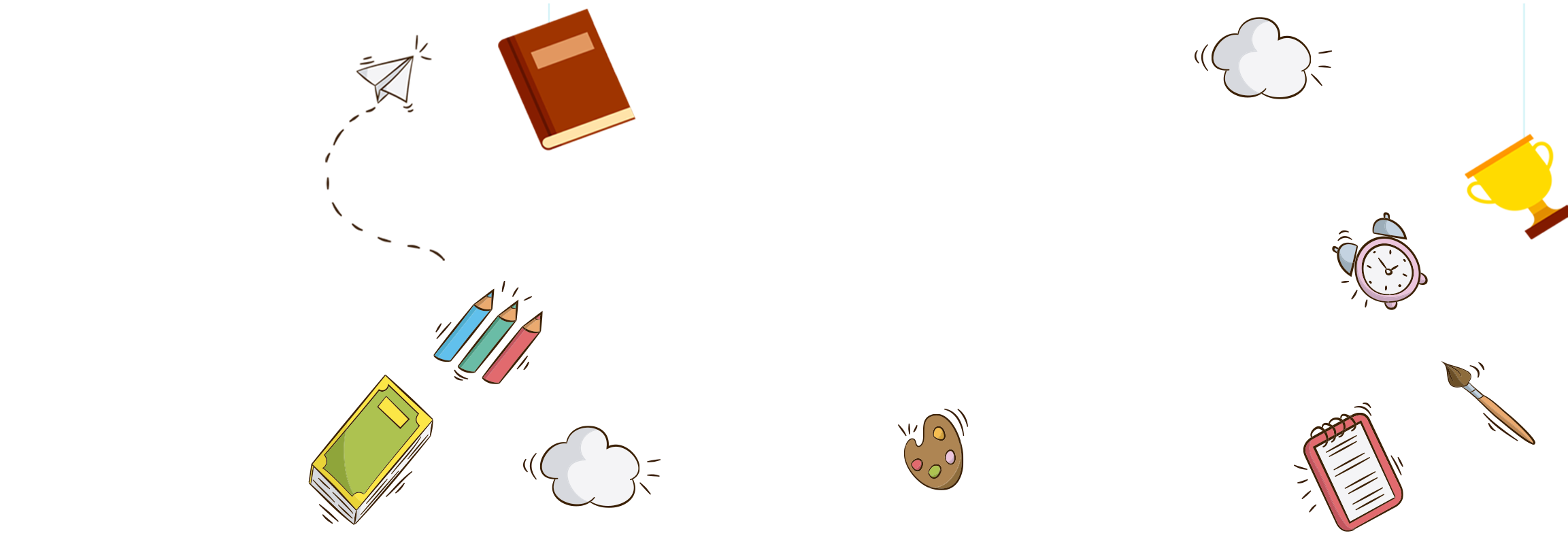 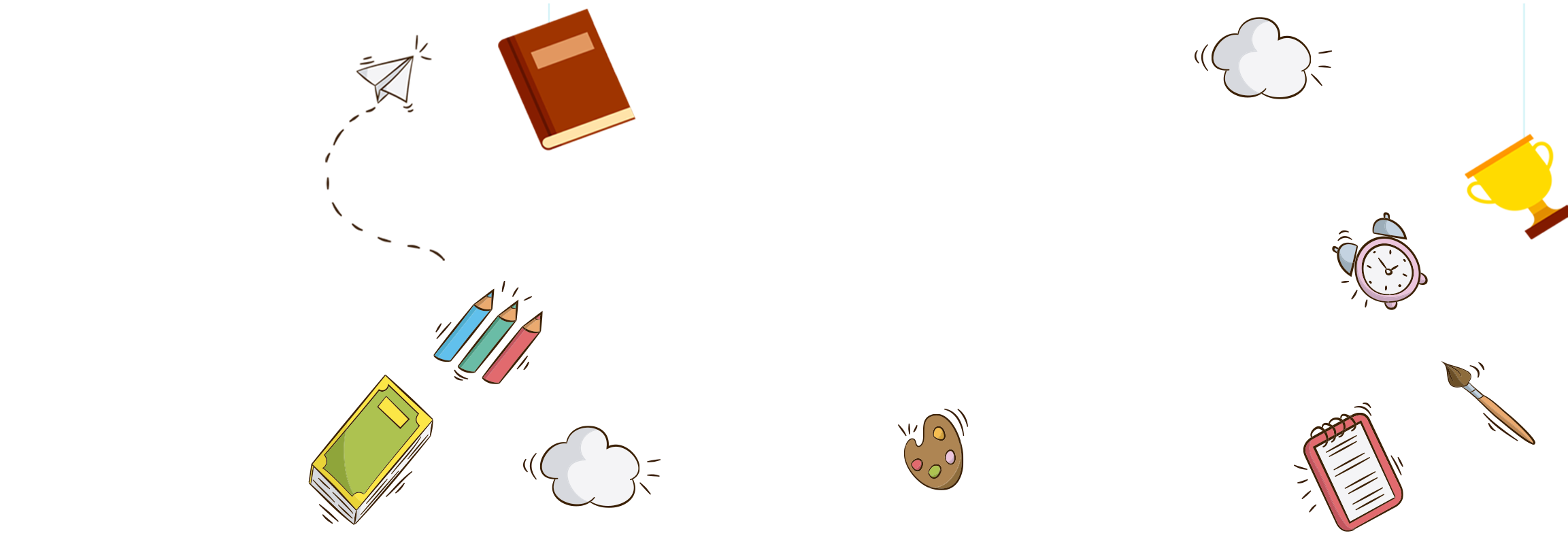 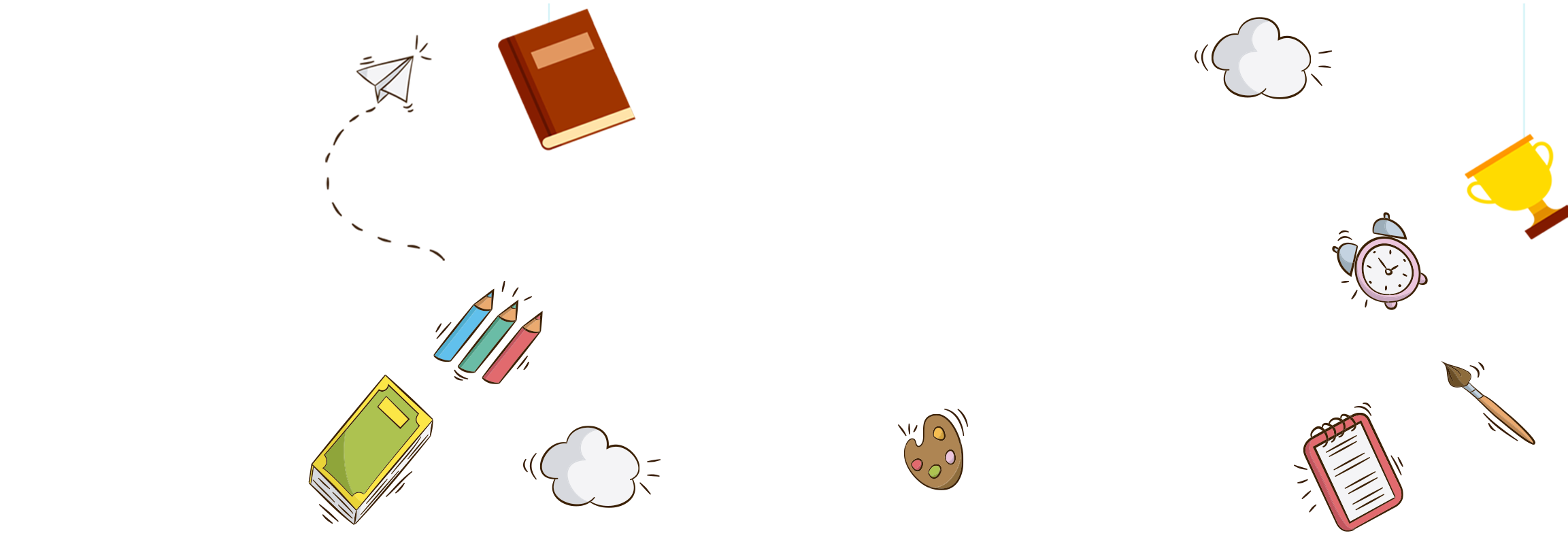 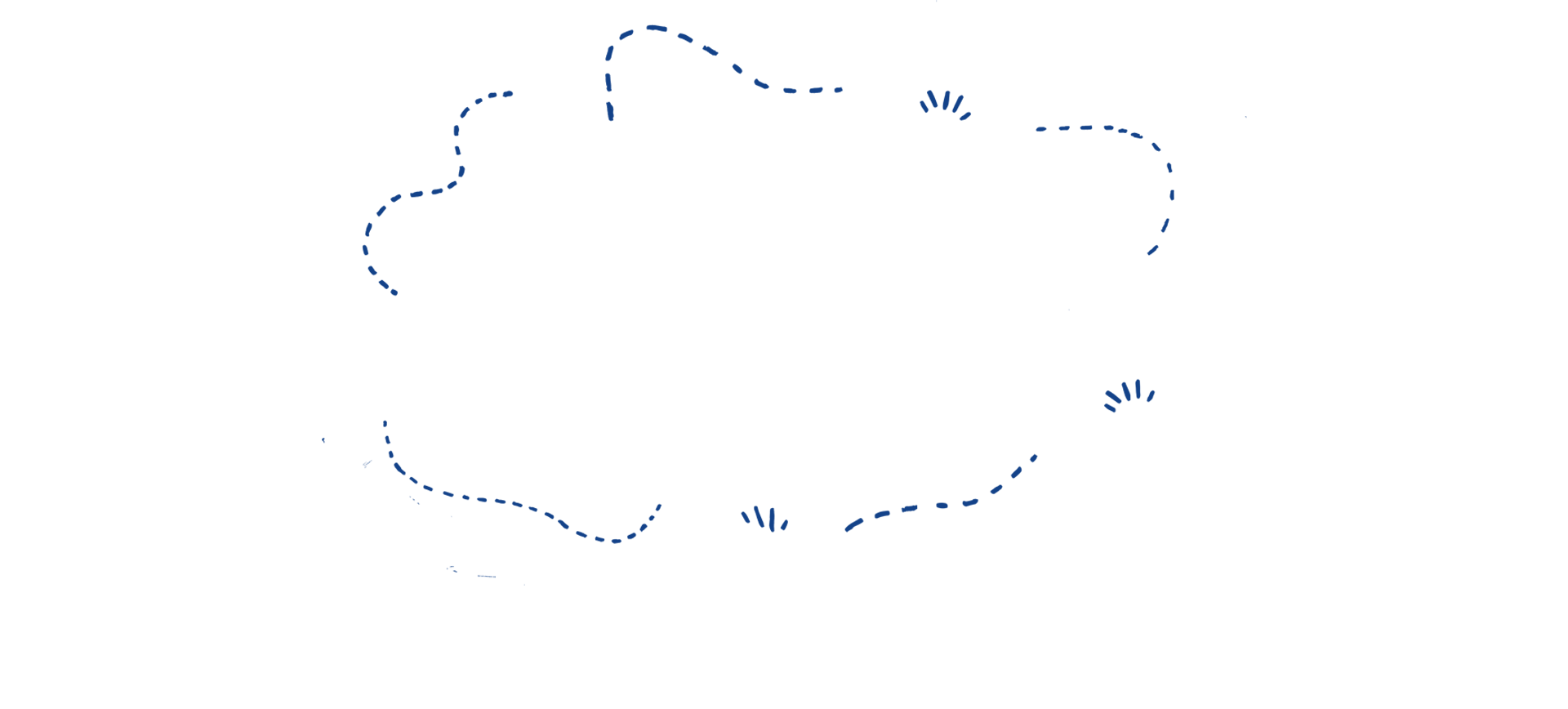 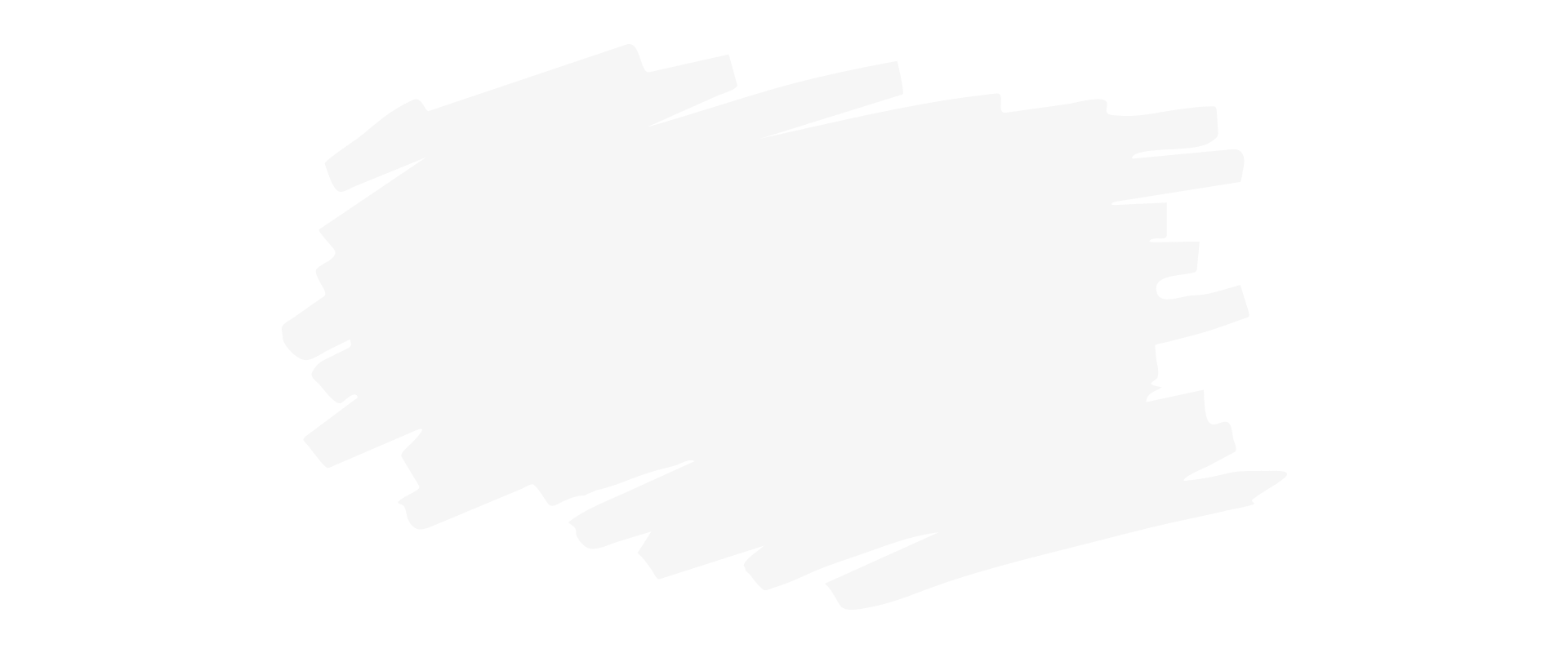 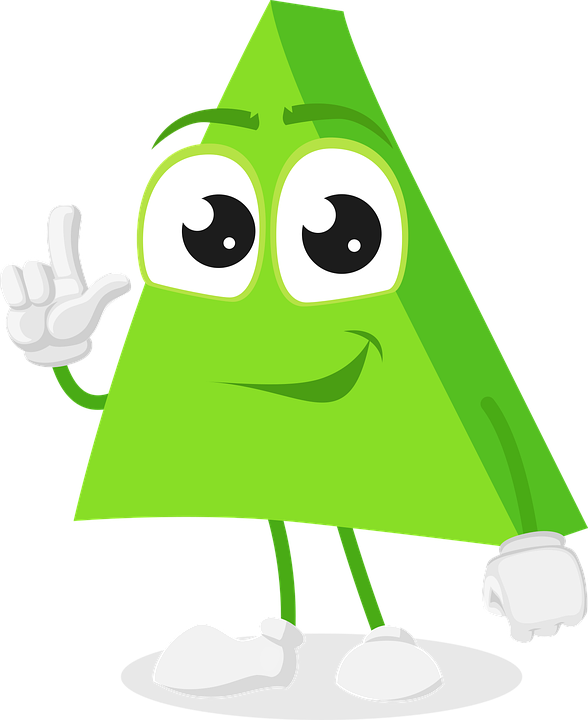 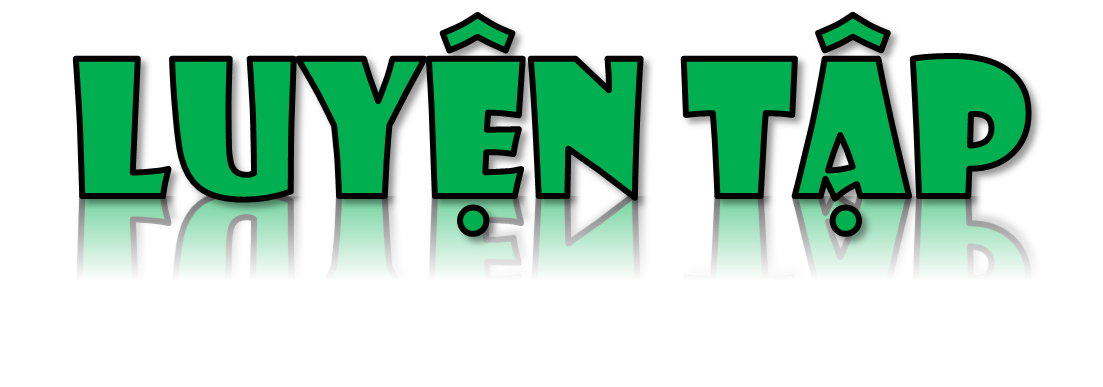 a) Độ dài đáy là 8 cm và chiều cao tương ứng là 6 cm.
b) Độ dài đáy là 2,5dm và chiều cao tương ứng là 1,2 dm.
c) Độ dài đáy là 45,3 m và chiều cao tương ứng là 6,1 m.
d) Độ dài đáy là 4 m và chiều cao tương ứng là 25 dm.
Bài 2: Tính diện tích hình tam giác, biết
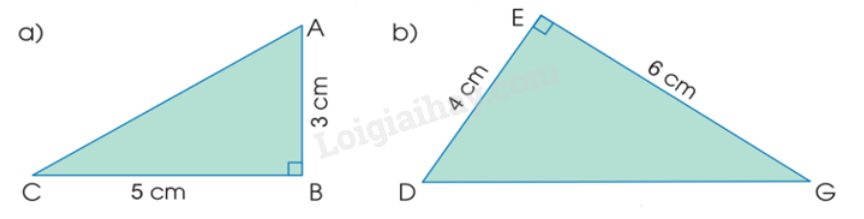 Bài 3: Tính diện tích các hình tam giác vuông sau:
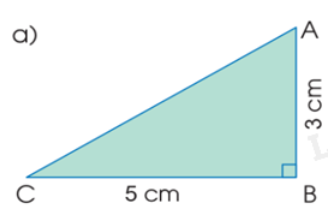 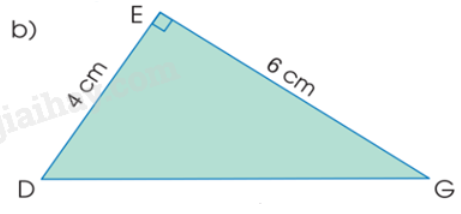 Vẽ chiều cao tương ứng với cạnh đáy như hình vẽ.
Cạnh đáy hình tam giác tương ứng với 3 cạnh ô vuông nên cạnh đáy bằng 1 x 3 = 3 (cm)
Chiều cao hình tam giác dài 5 cạnh ô vuông nên chiều cao bằng 1 x 5 = 5 (cm)
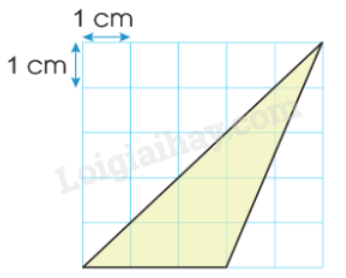 Bài 4: Em và bạn hãy khám phá cách tính diên tích hình tam giác được tô màu trong hình bên.
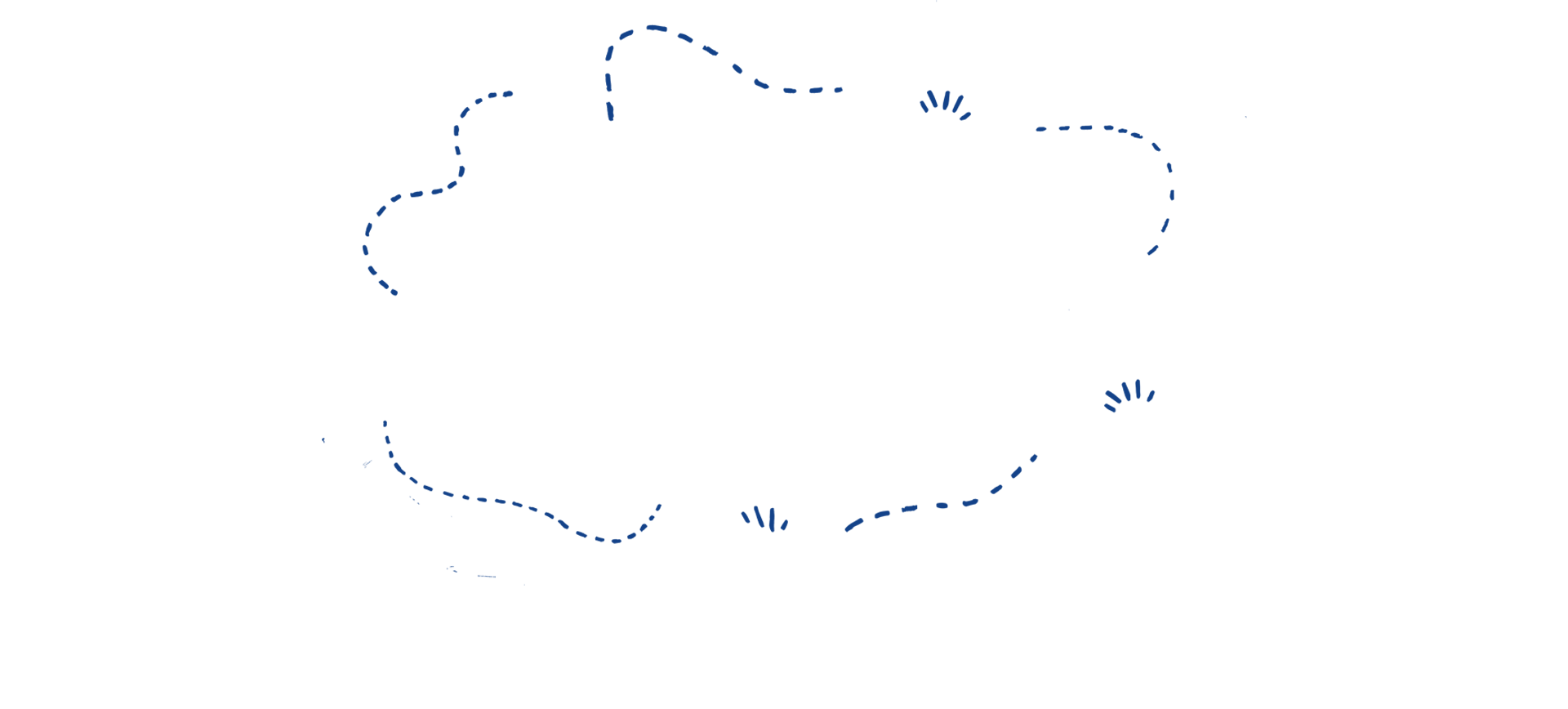 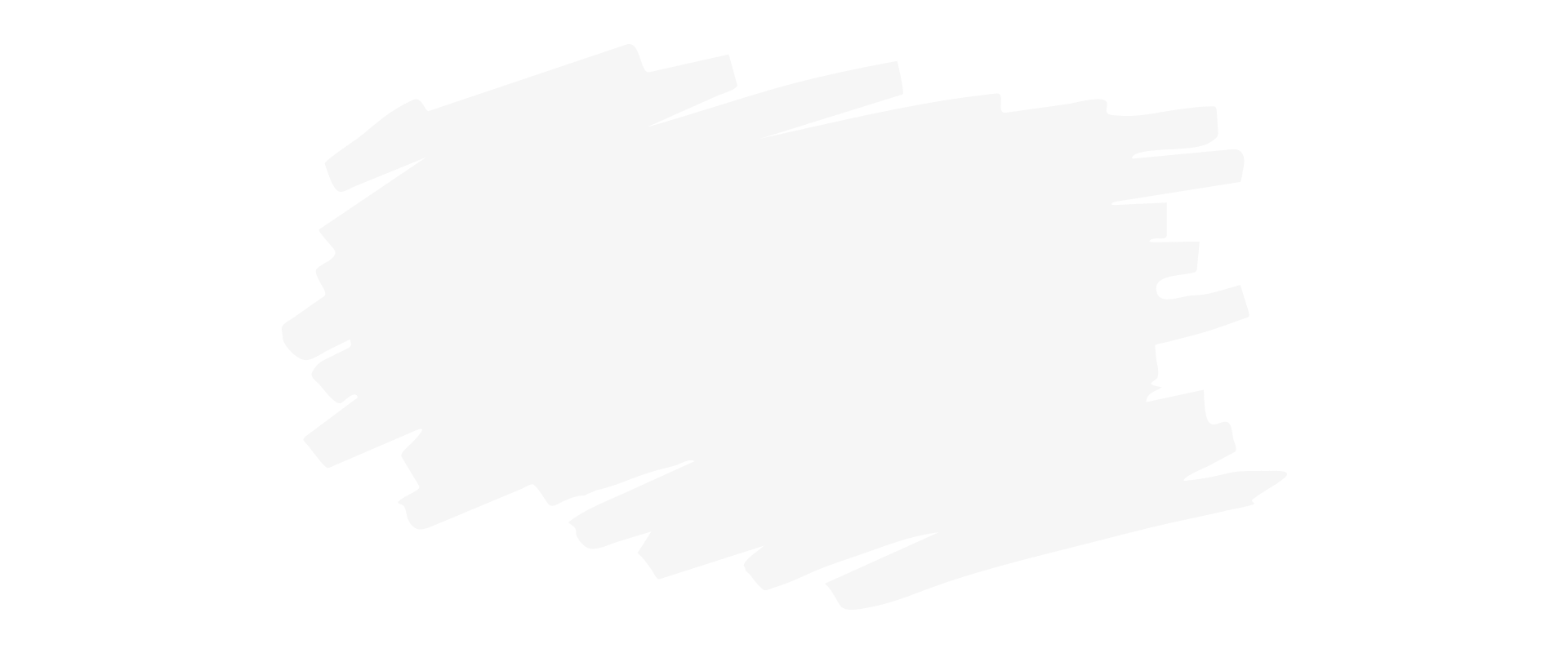 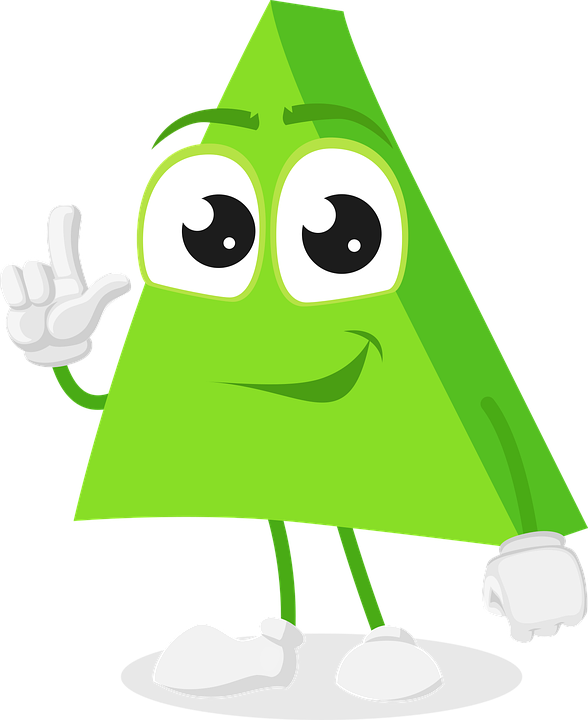 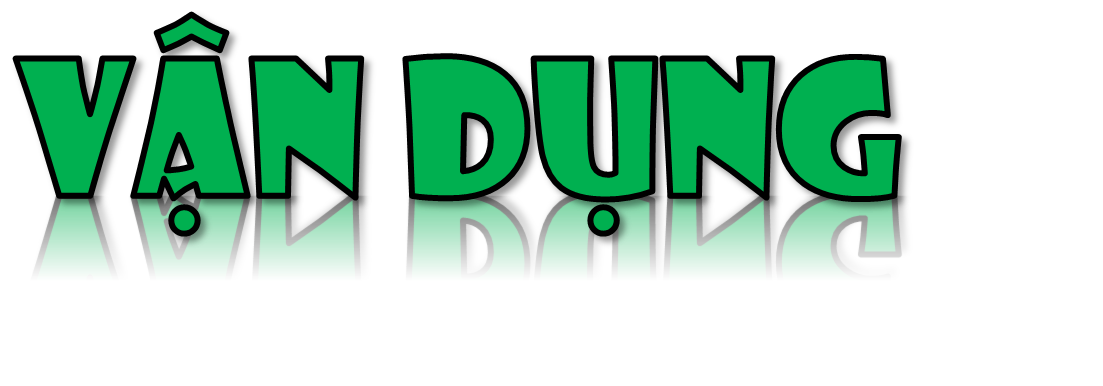 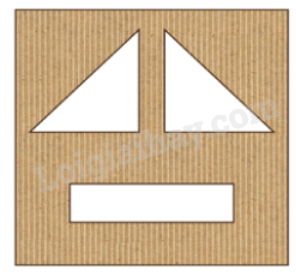 Bài 5: Đức thiết kế một chiếc mặt nạ từ tờ giấy hình vuông có cạnh 20 cm. Trên tờ giấy đó, Đức cắt đi một ô hình chữ nhật với chiều rộng 3 cm, chiều dài 12 cm để làm miệng và cắt đi hai hình tam giác vuông có hai cạnh đều bằng 8 cm để làm hai mắt. Tính diện tích phần còn lại của tờ giấy để làm chiếc mặt nạ của Đức.
Bài giải
Diện tích tờ giấy hình vuông có cạnh 20 cm là:
20 x 20 = 400 (cm2)
Diện tích giấy để làm miệng là:
3 x 12 = 36 (cm2)
Diện tích giấy để làm hai mắt là:
(8 x 8): 2 x 2 = 64 (cm2)
Tông diện tích giấy để làm mắt và miệng là:
36 + 64 = 100 (cm2)
Diện tích phần còn lại của tờ giấy là:
400 - 100 = 300 (cm2)Đáp số: 300 cm2.
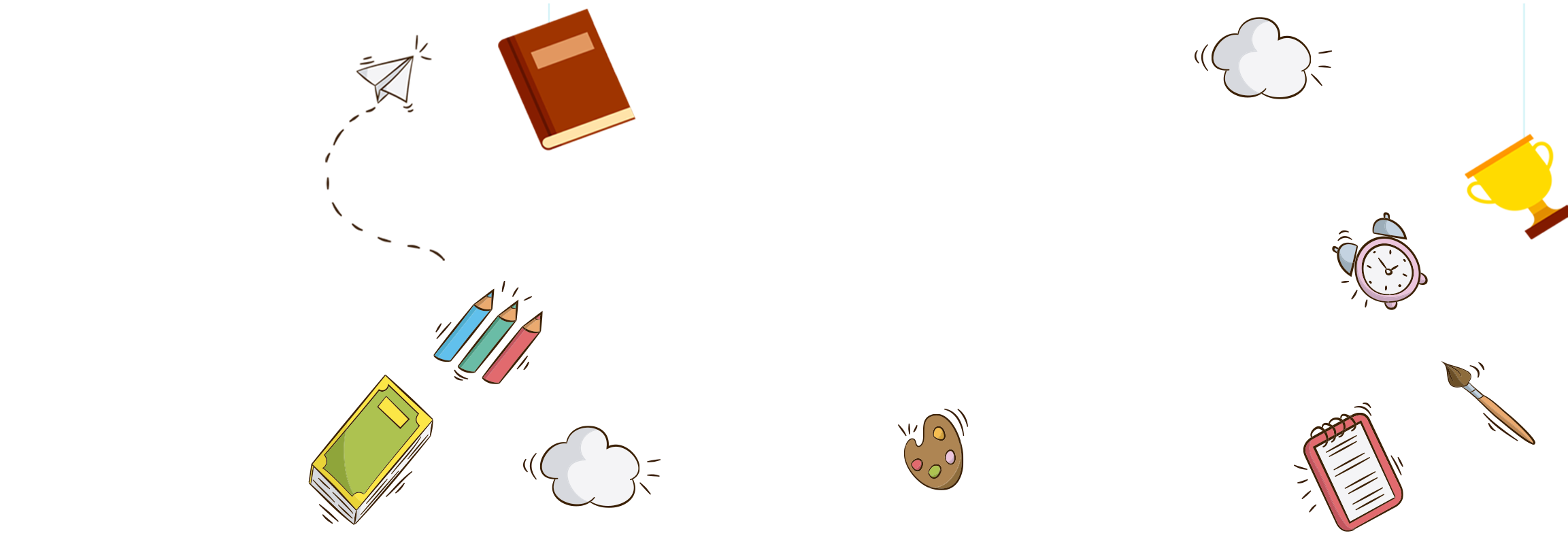 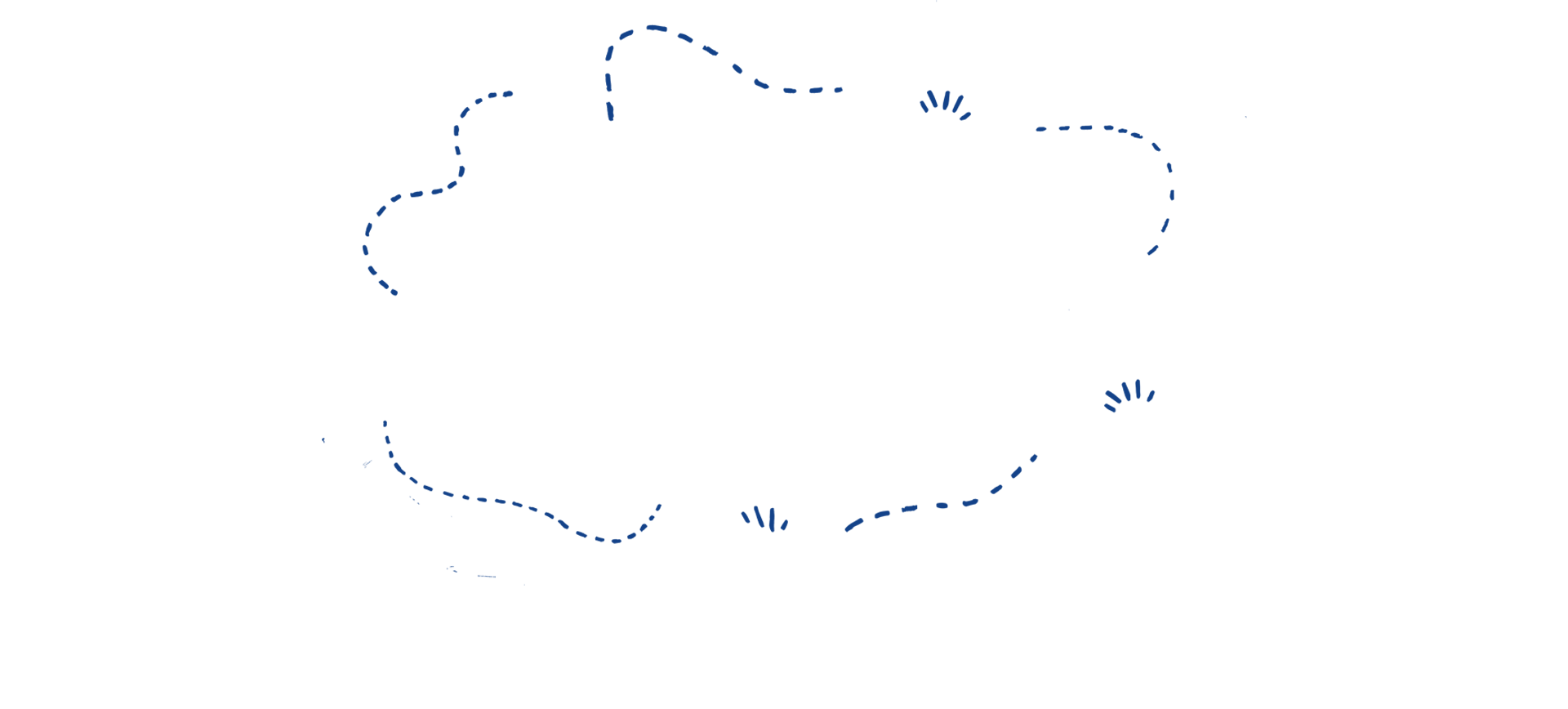 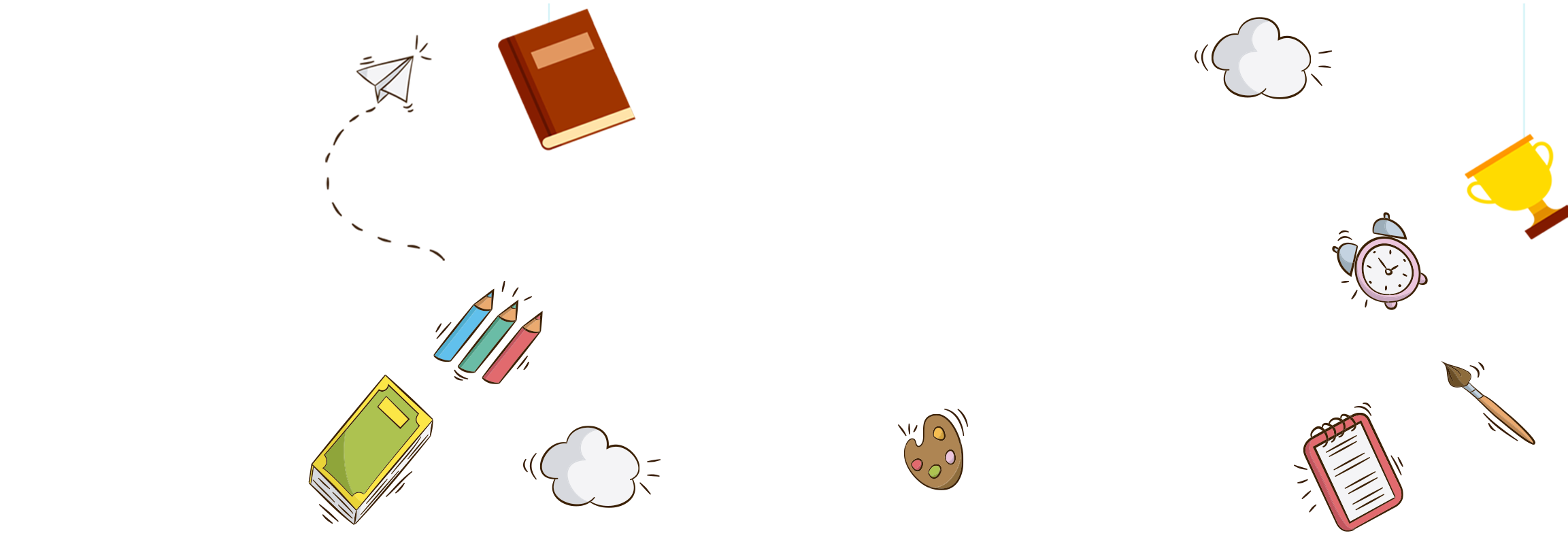 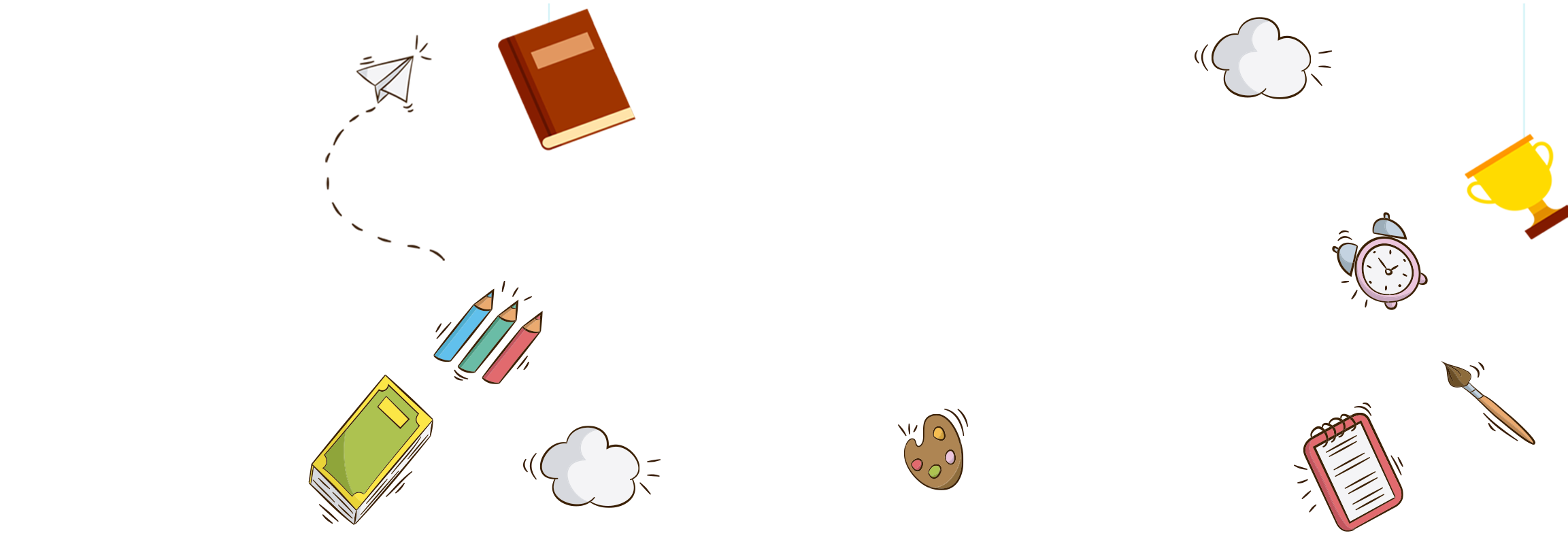 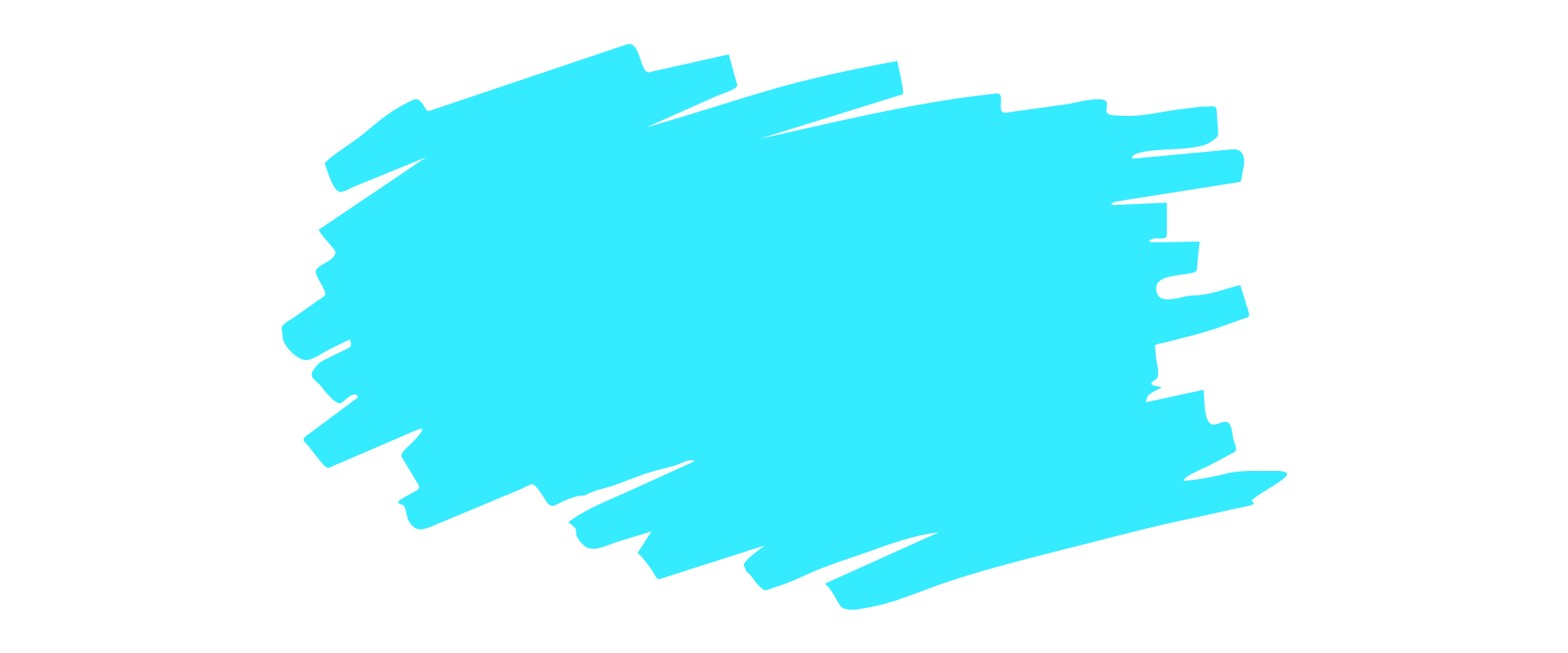 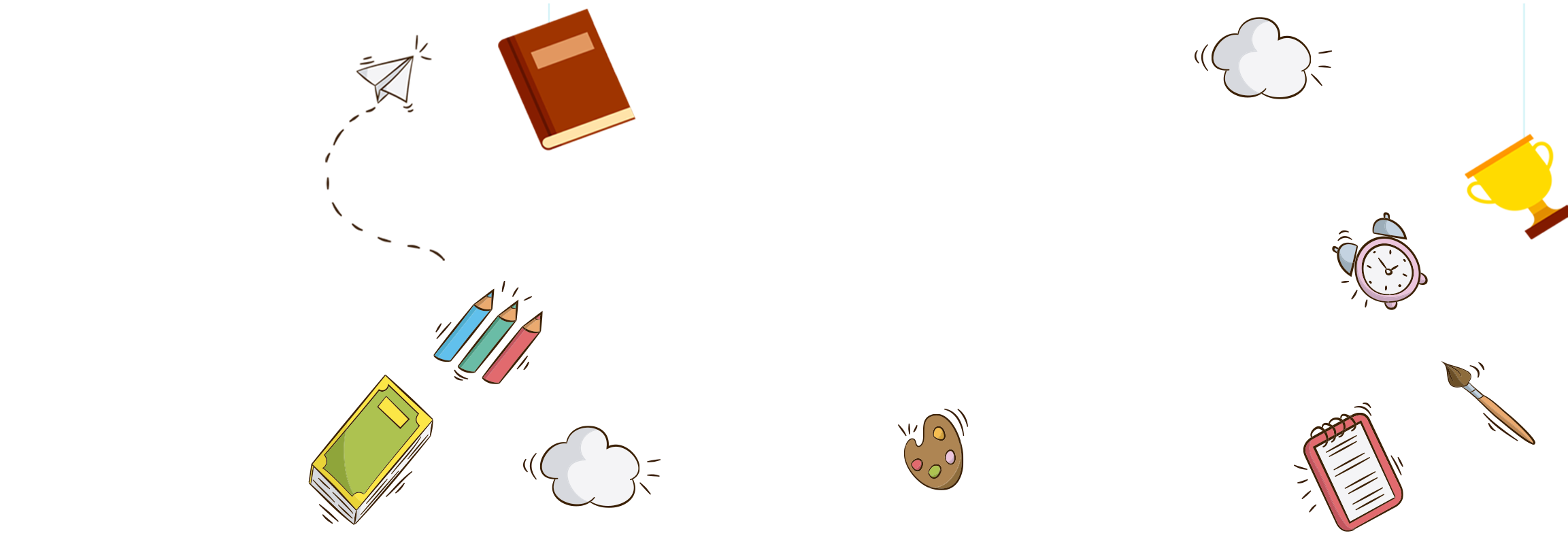 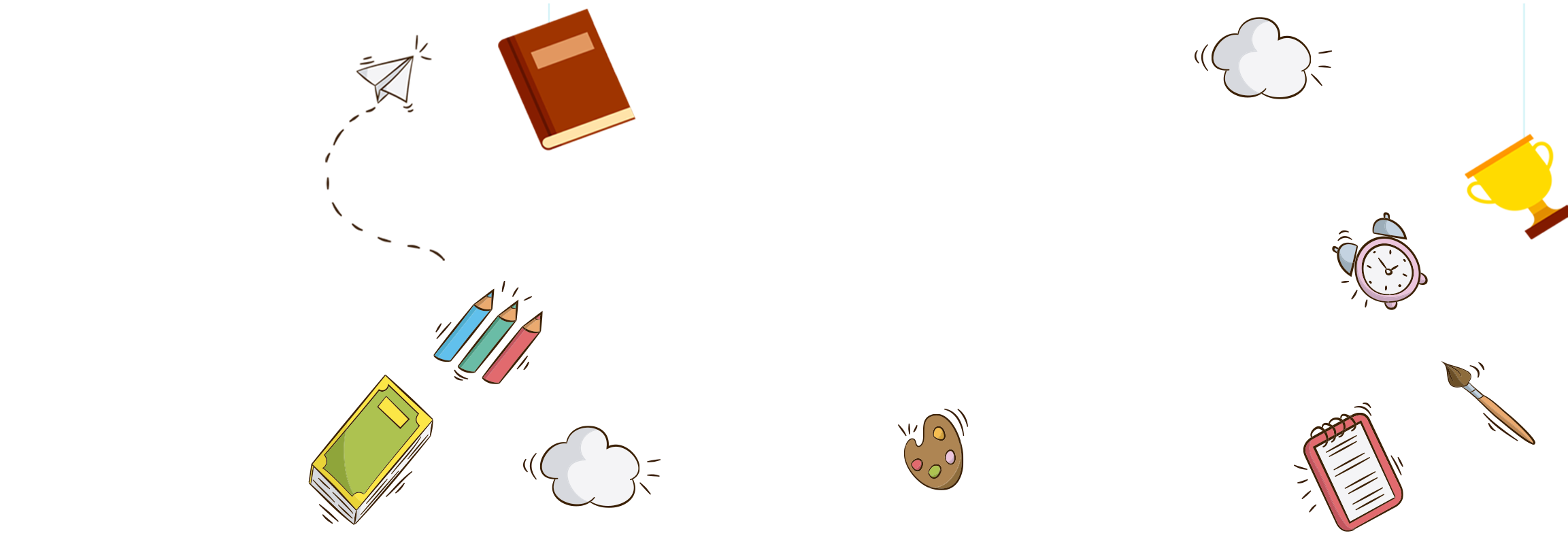 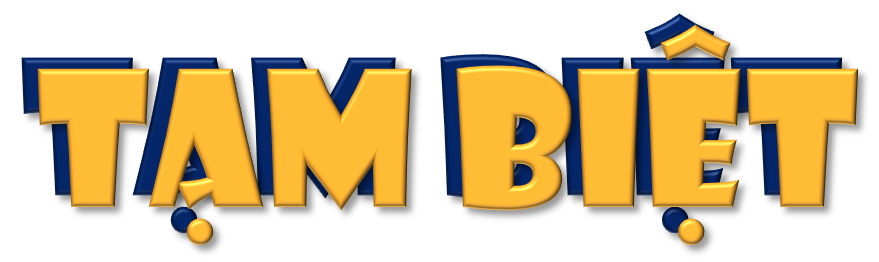 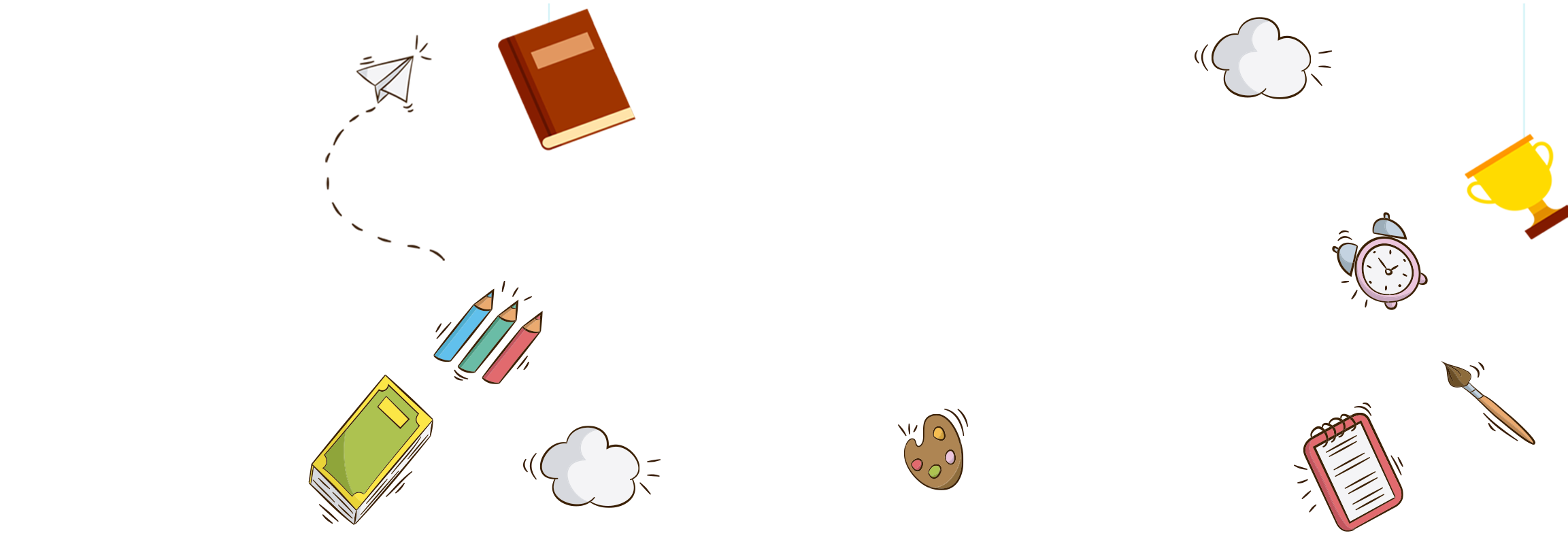 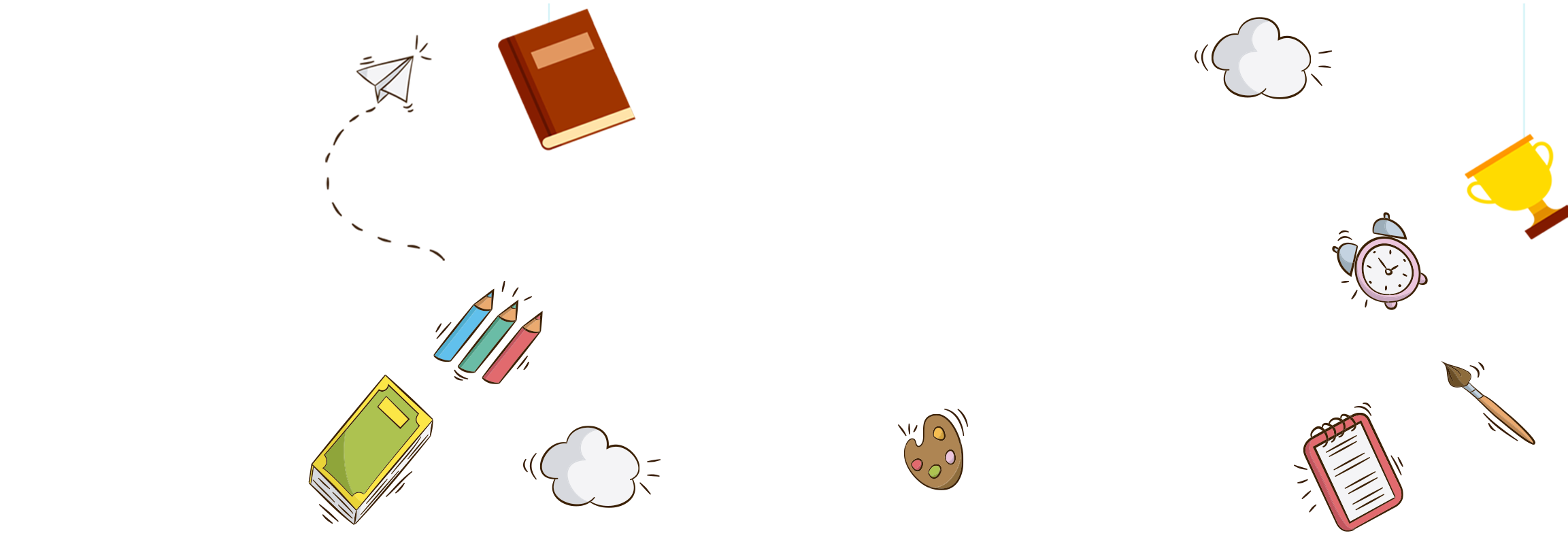 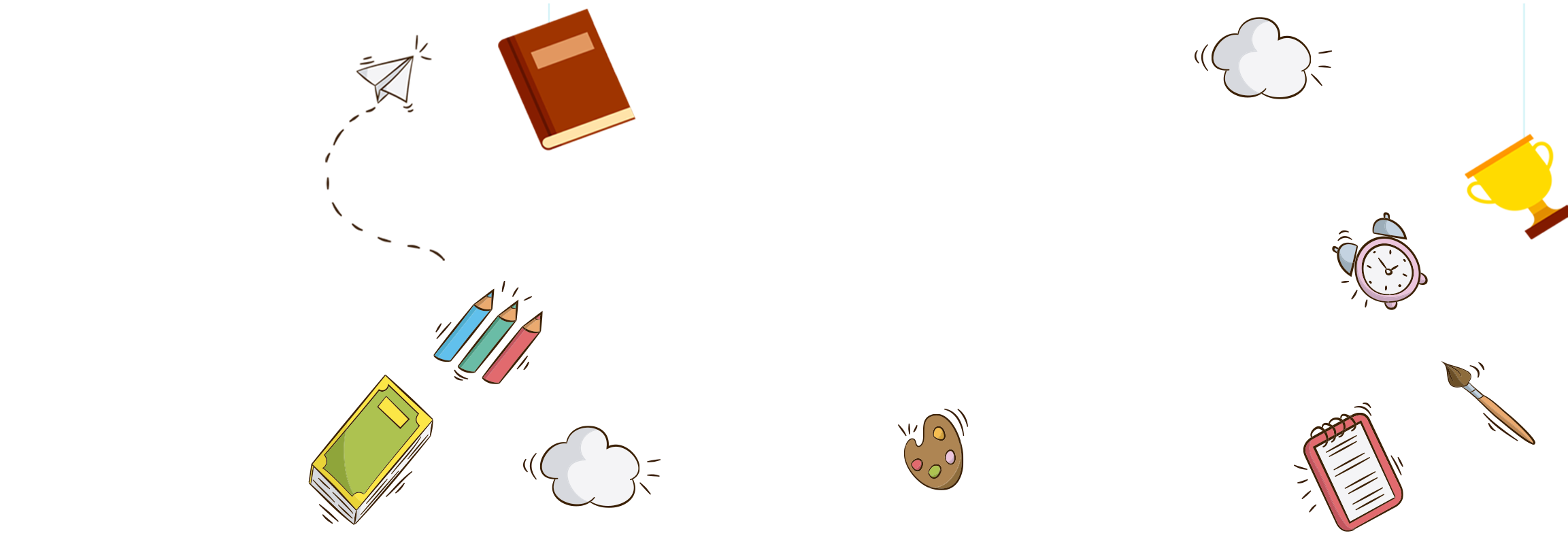 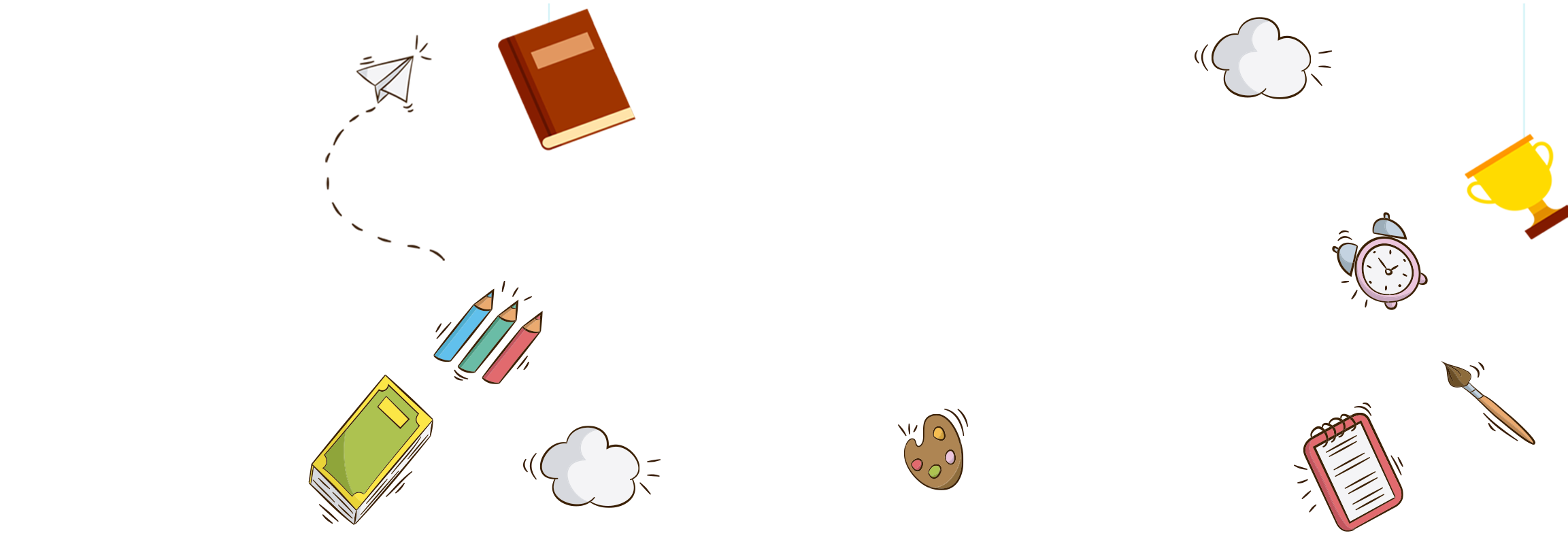 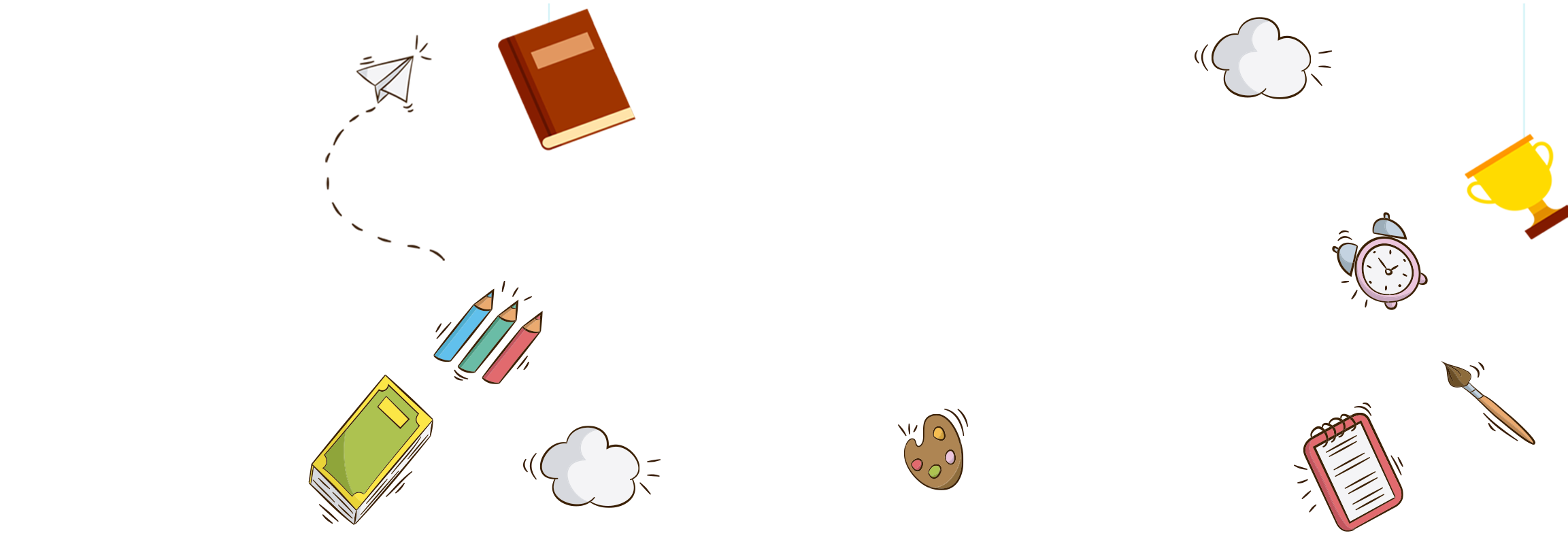 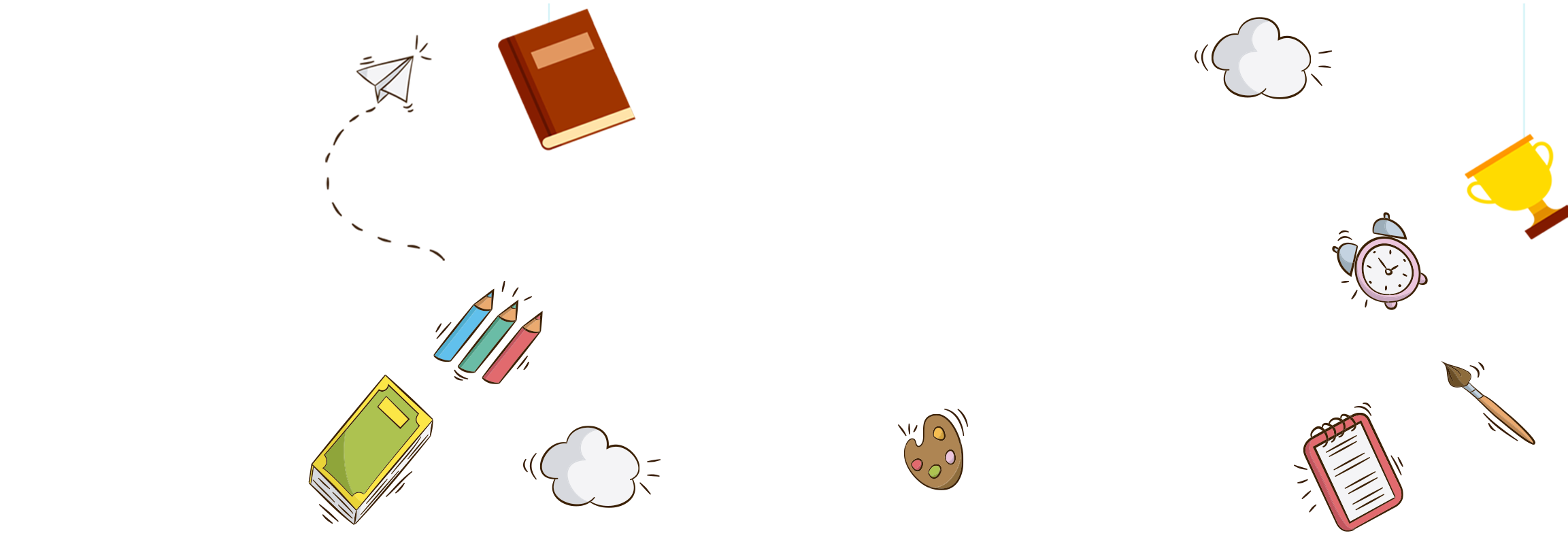